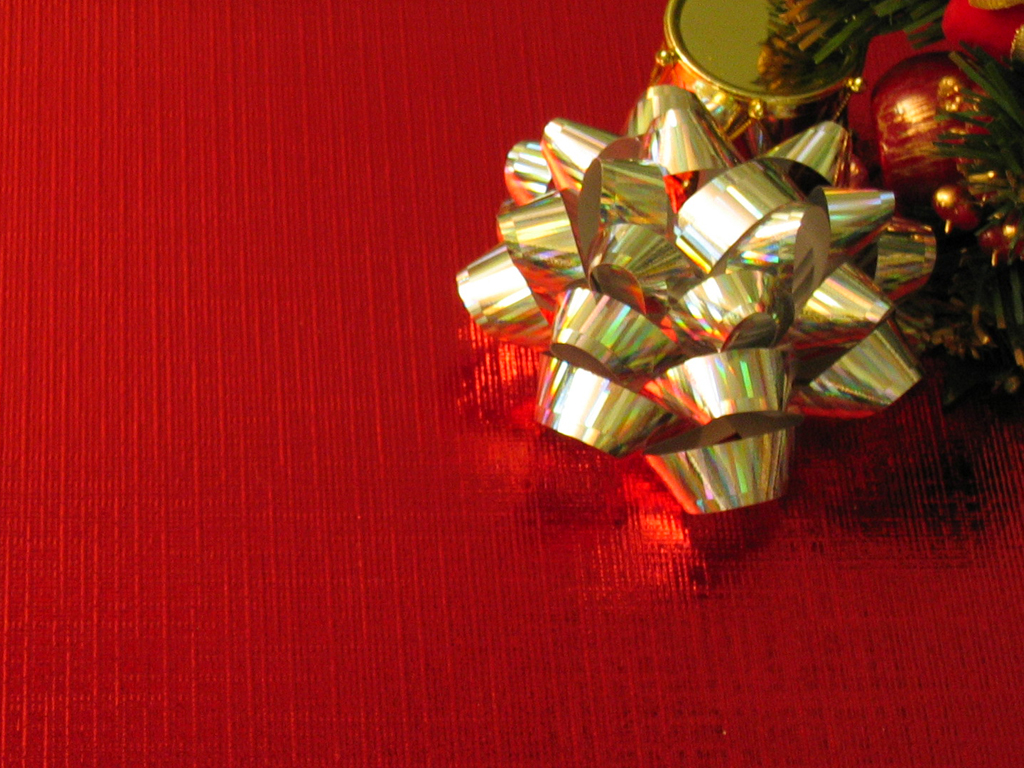 THREEGIFTS
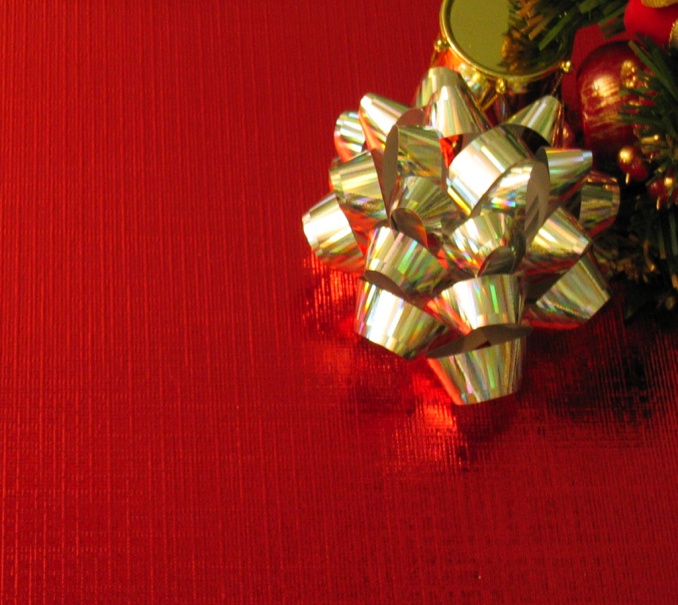 ThreeGifts
“ And when they came into the house, they saw the child with Mary his mother, and they fell down and worshipped him.  And opening their treasure boxes, they offered him gifts of gold, frankincense, and myrhh.”
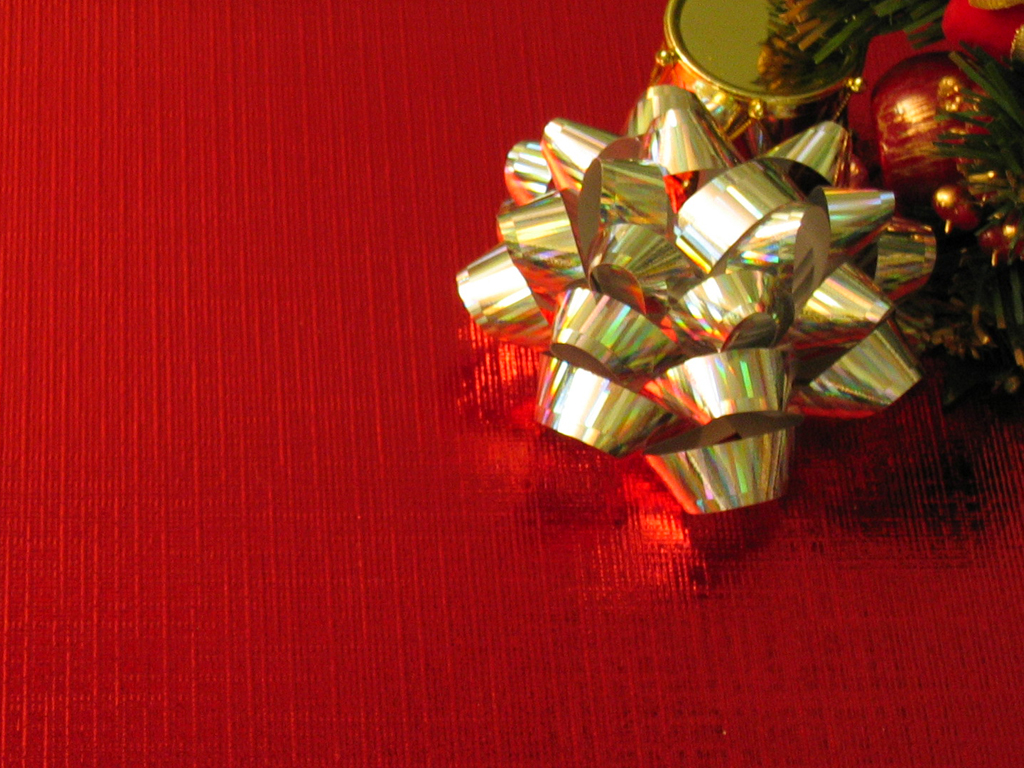 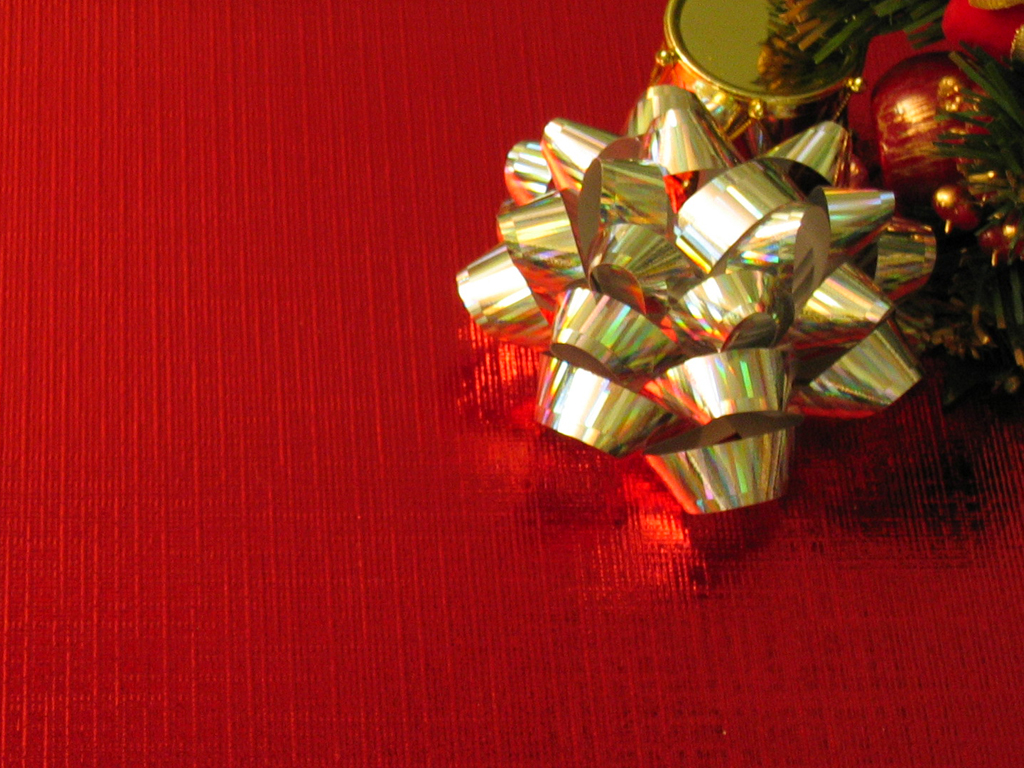 Matthew 2:11
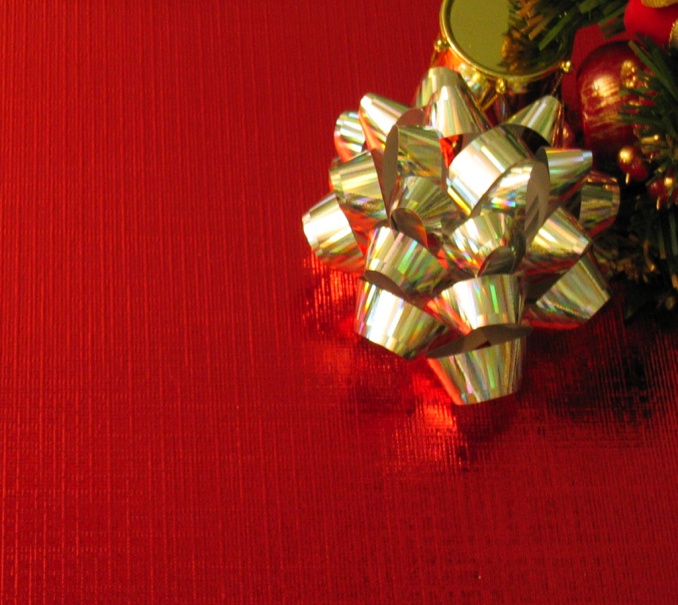 ThreeGifts
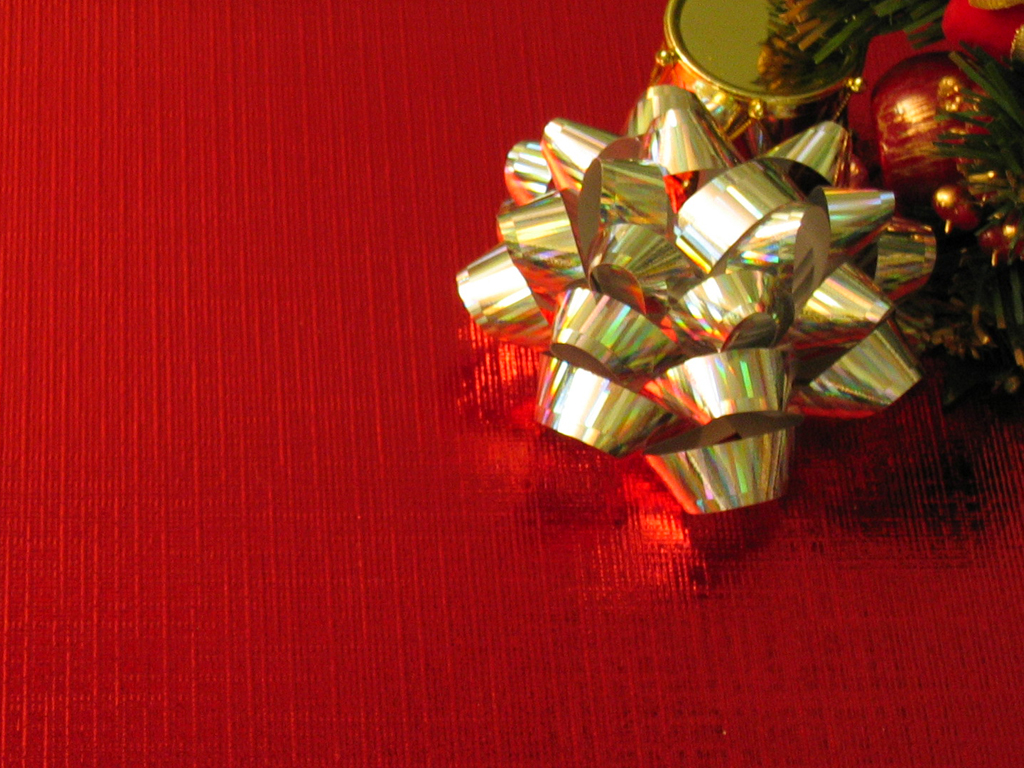 MYRRH
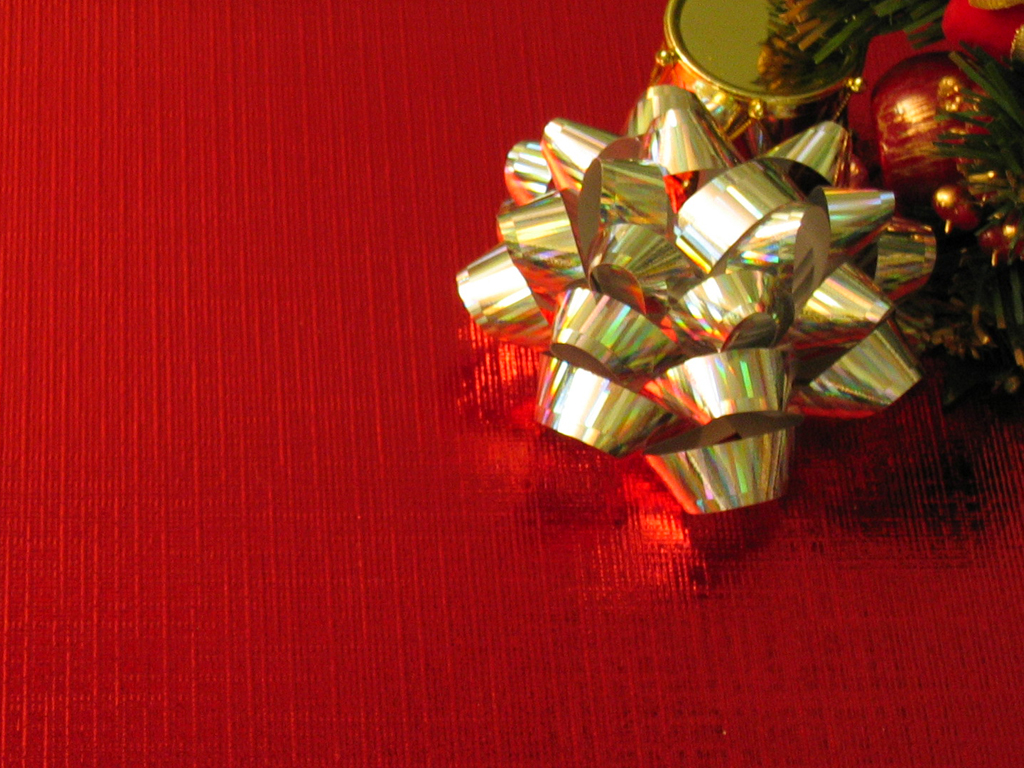 INTRO
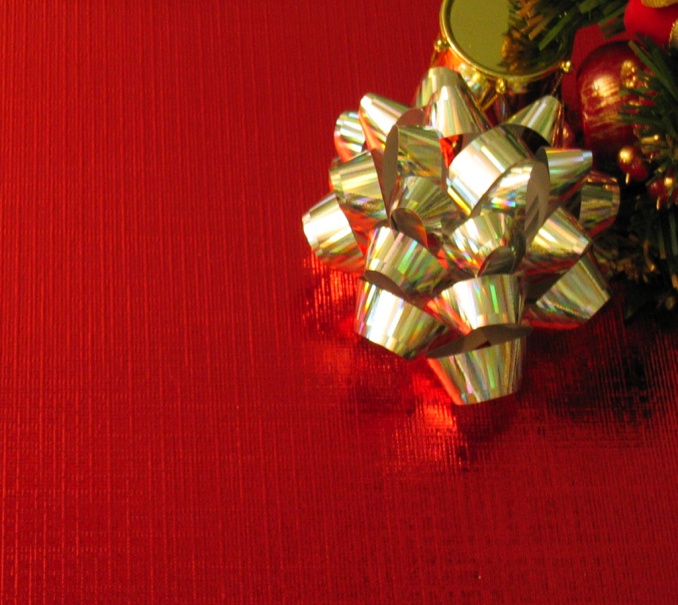 ThreeGifts
Myrrh is a resin or oil obtained from a thorny tree that lives in desert places.  It is slapped or whipped bringing out a resin.
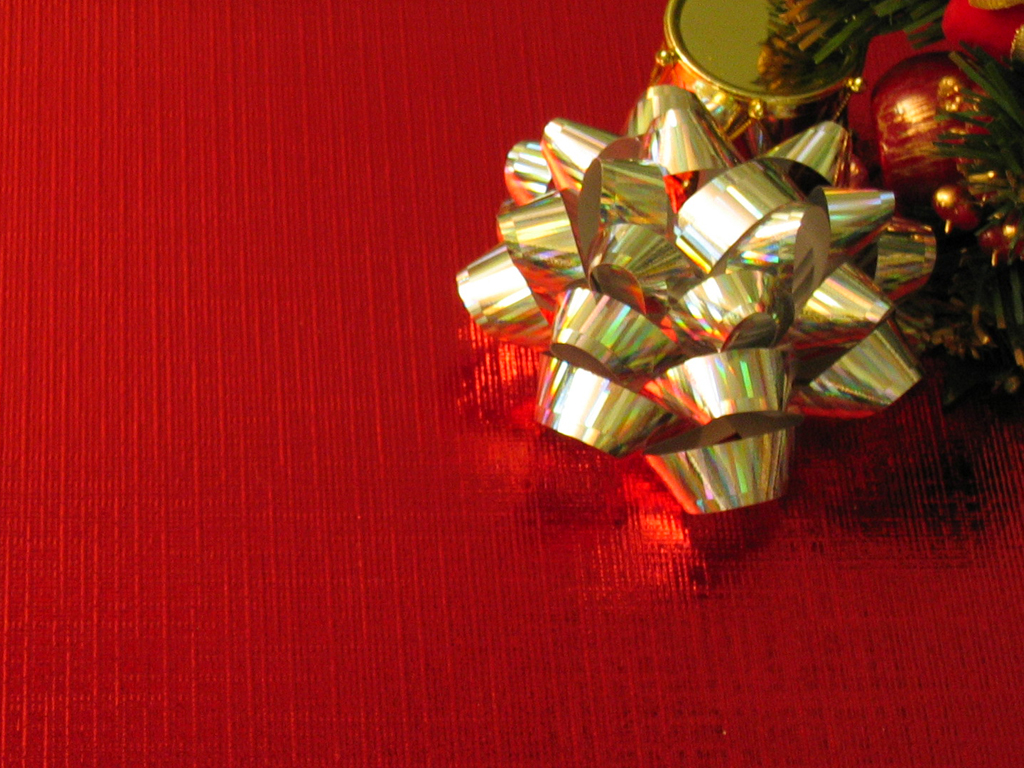 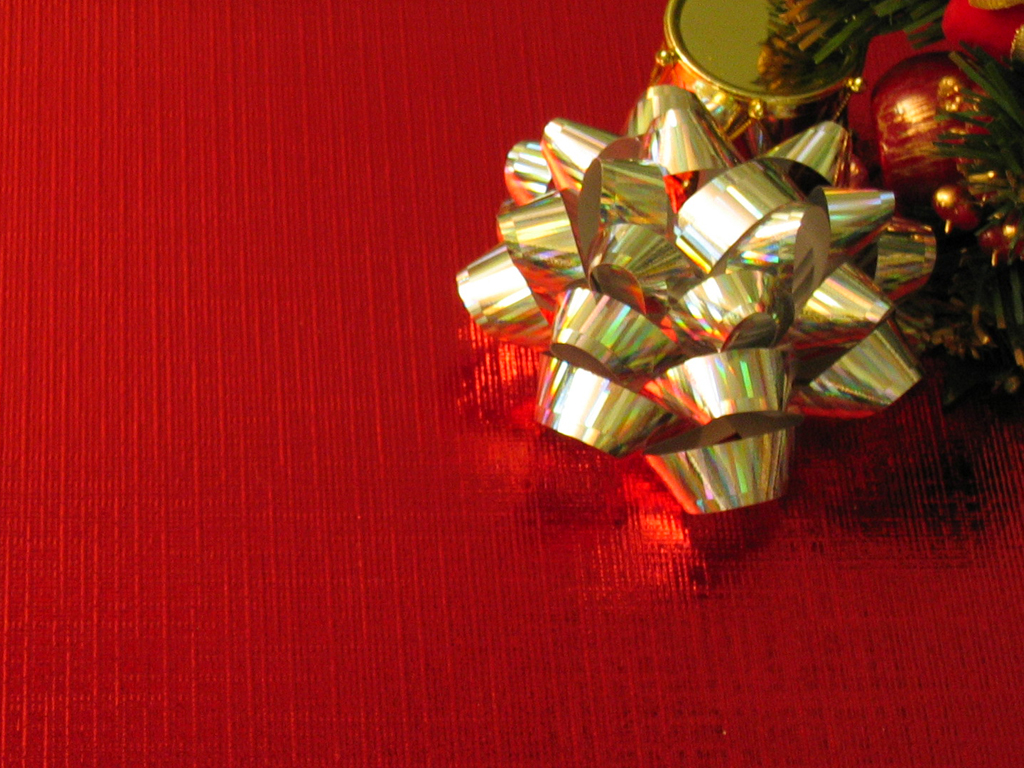 INTRO
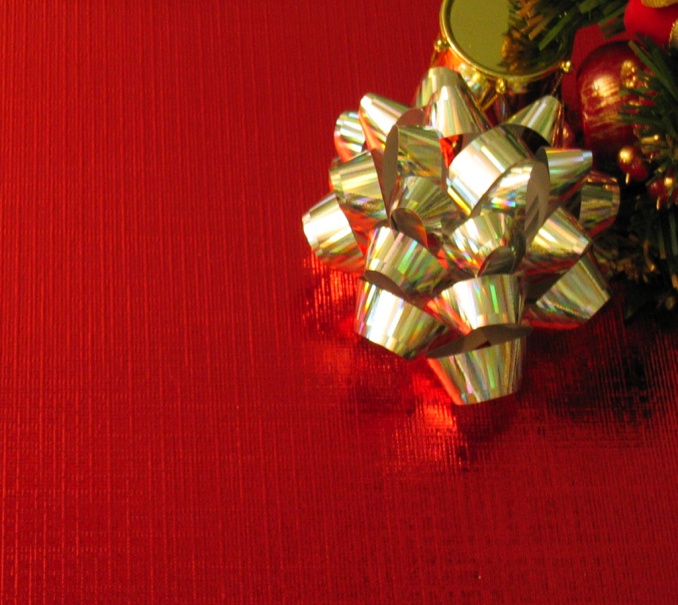 ThreeGifts
Why does the bible feature this valuable liquid from Genesis to Revelation?
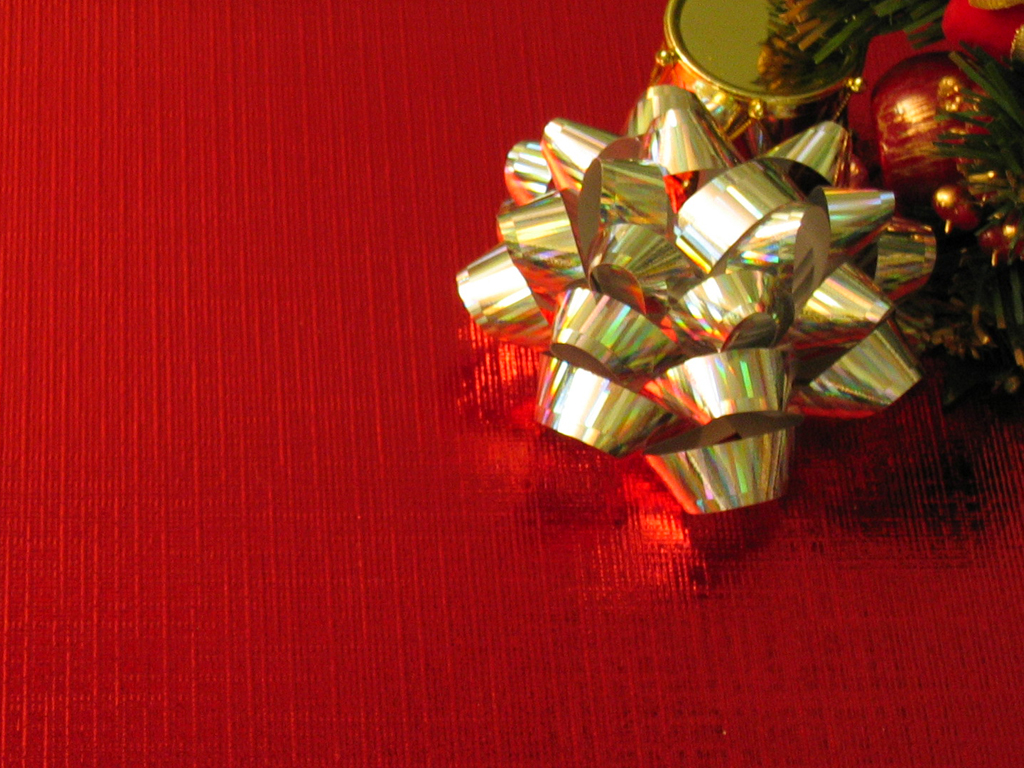 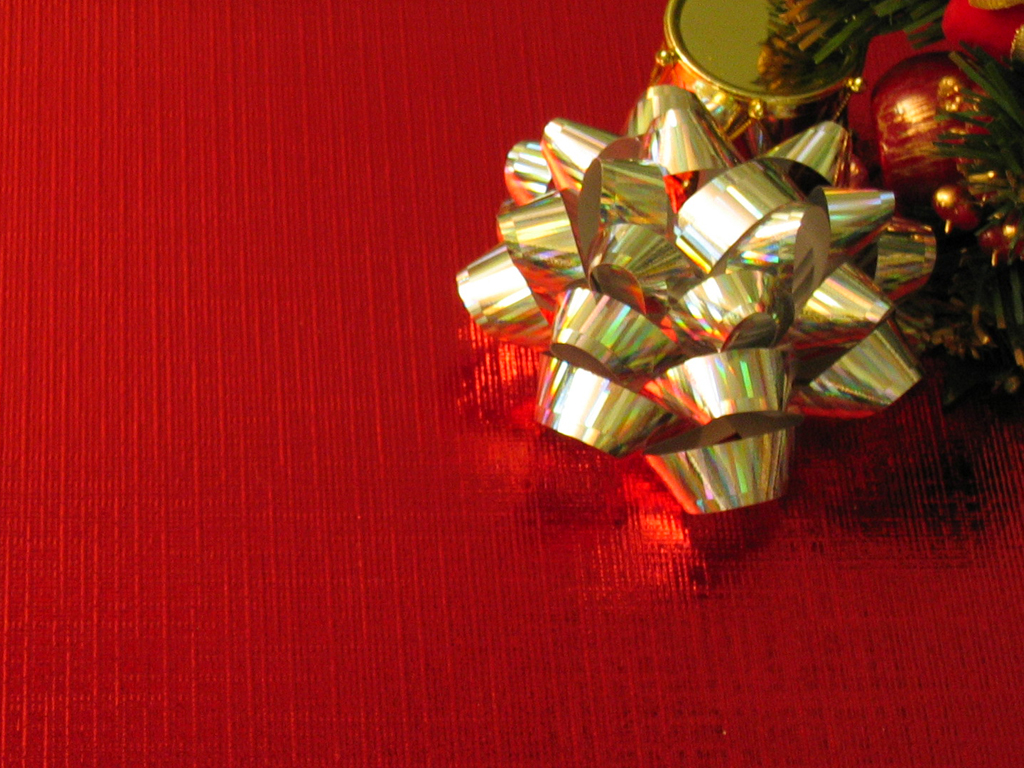 INTRO
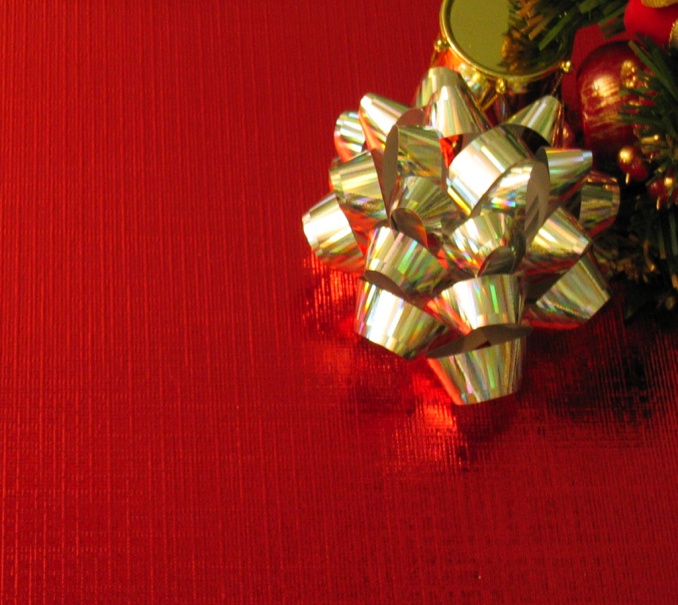 ThreeGifts
It is interesting the first time that myrrh shows up in Scripture
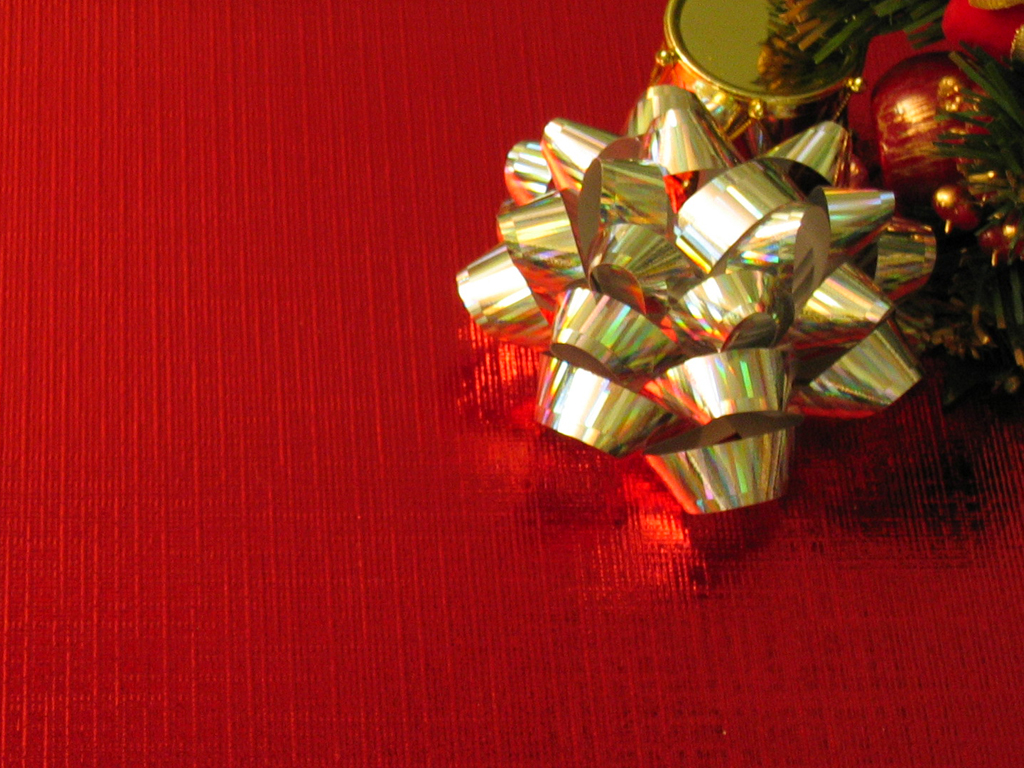 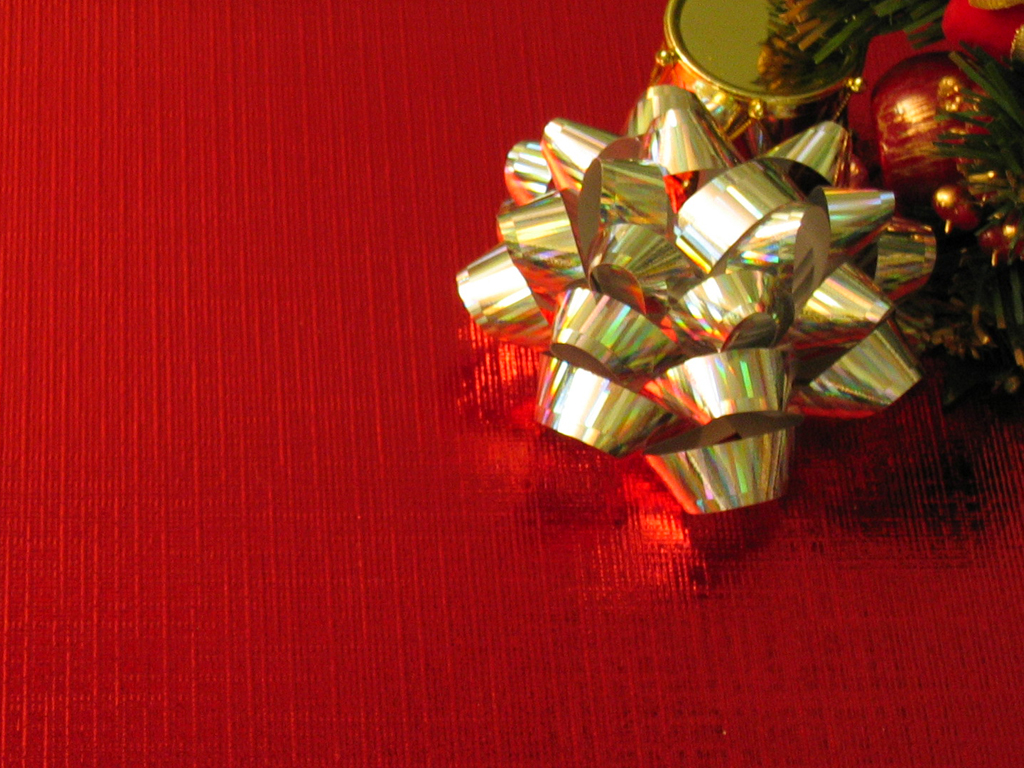 INTRO
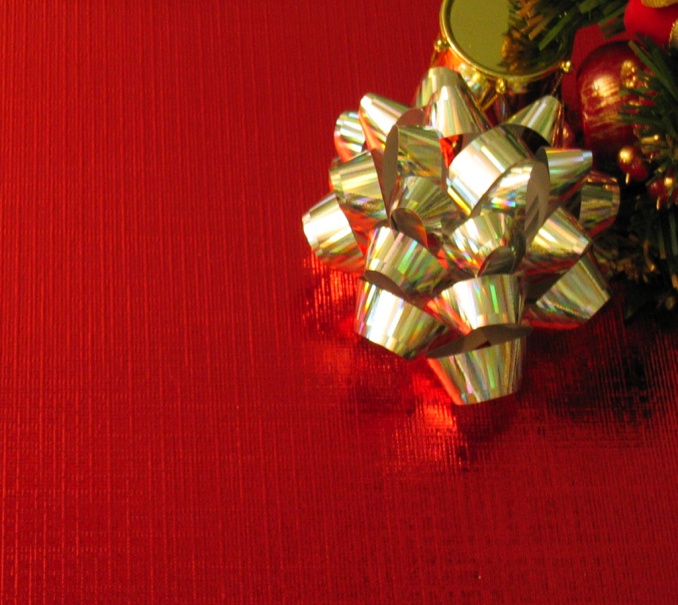 ThreeGifts
As they sat down to eat their meal, they looked up and saw a caravan of Ishmaelites coming from Gilead. Their camels were loaded with spices, balm and myrrh, and they were on their way to take them down to Egypt. 

		Genesis 37:25-27
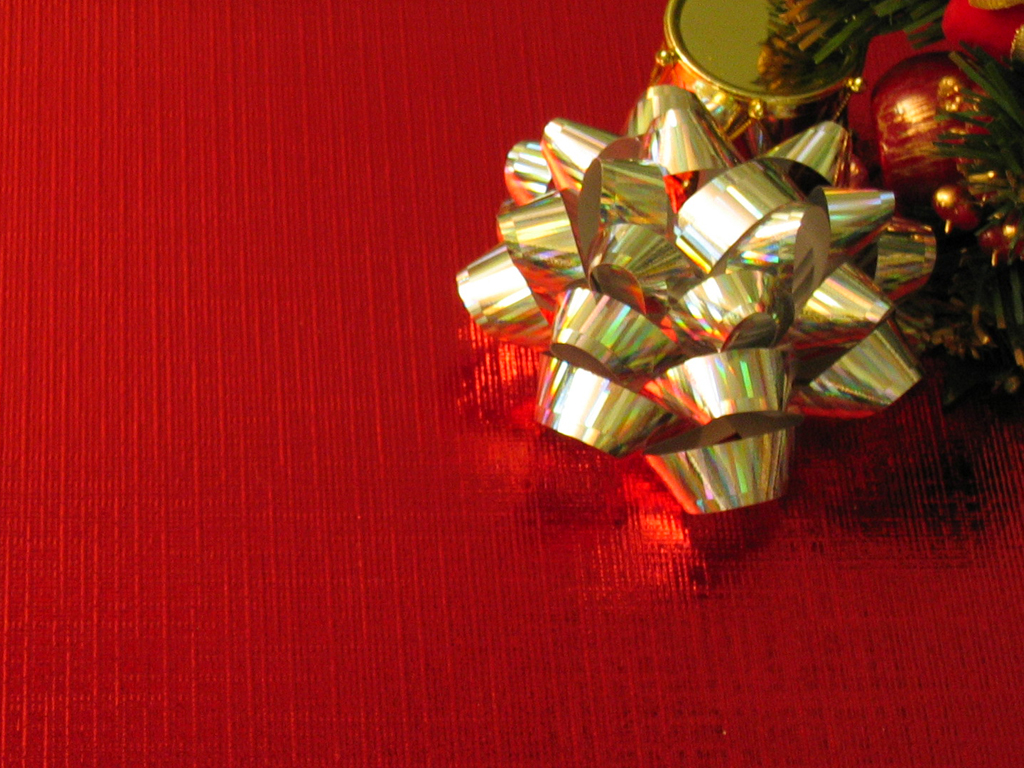 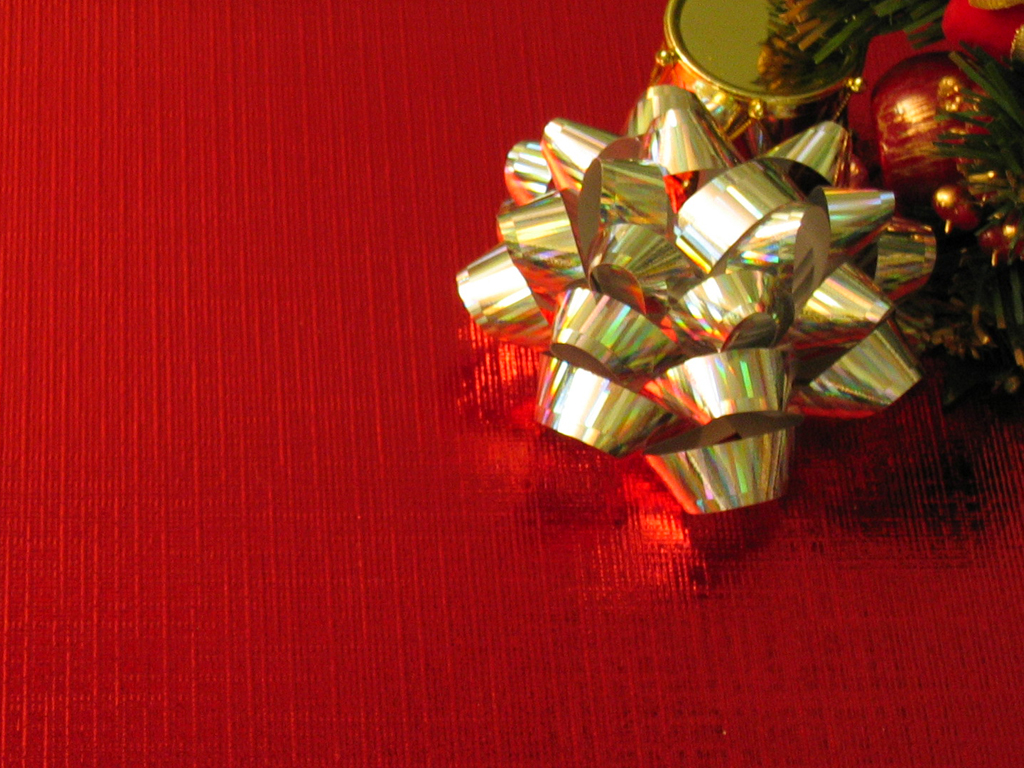 INTRO
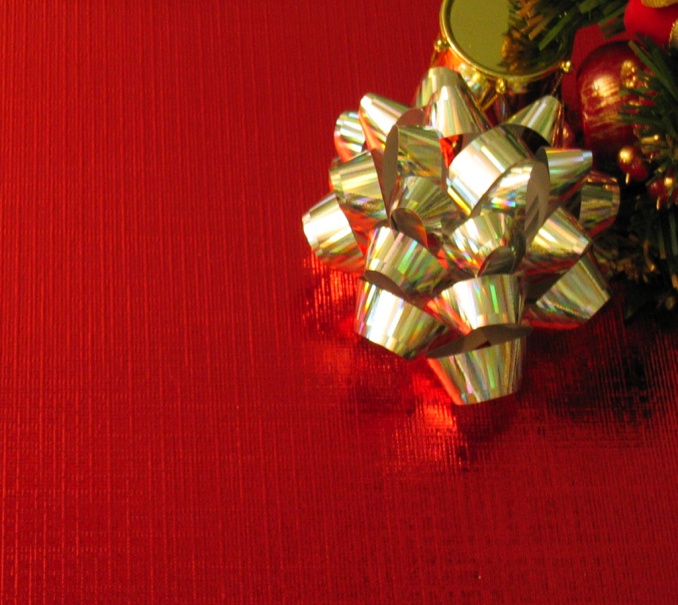 ThreeGifts
Judah said to his brothers, “What will we gain if we kill our brother and cover up his blood? Come, let’s sell him to the Ishmaelites and not lay our hands on him; after all, he is our brother, our own flesh and blood.” His brothers agreed.

		Genesis 37:25-27
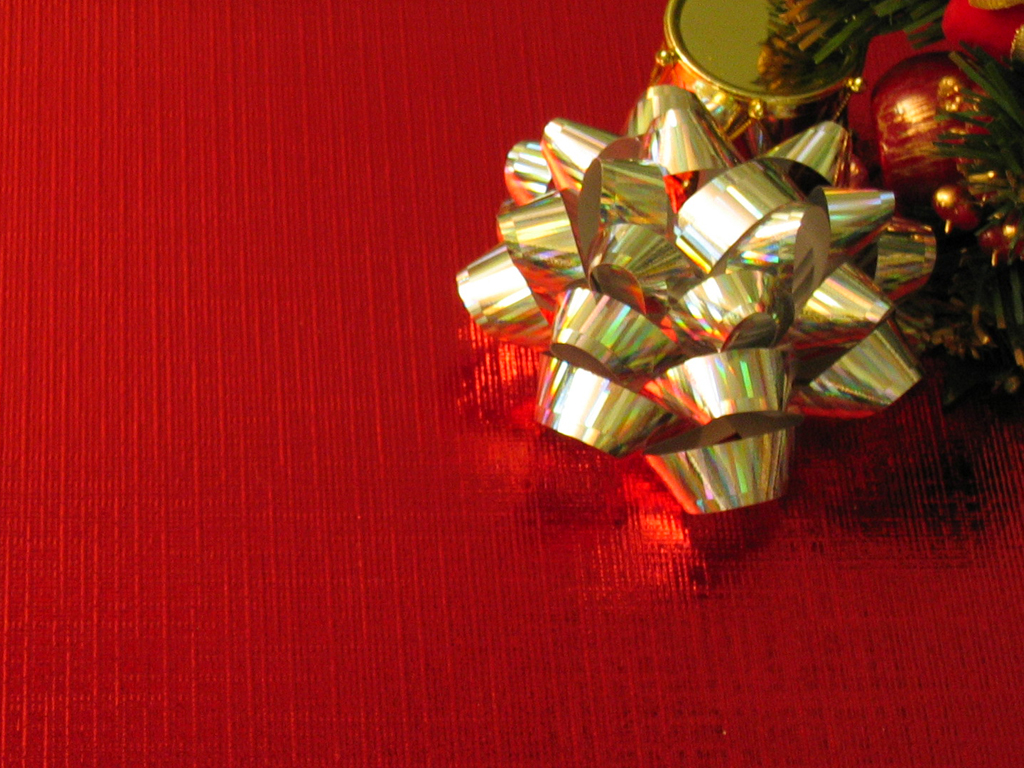 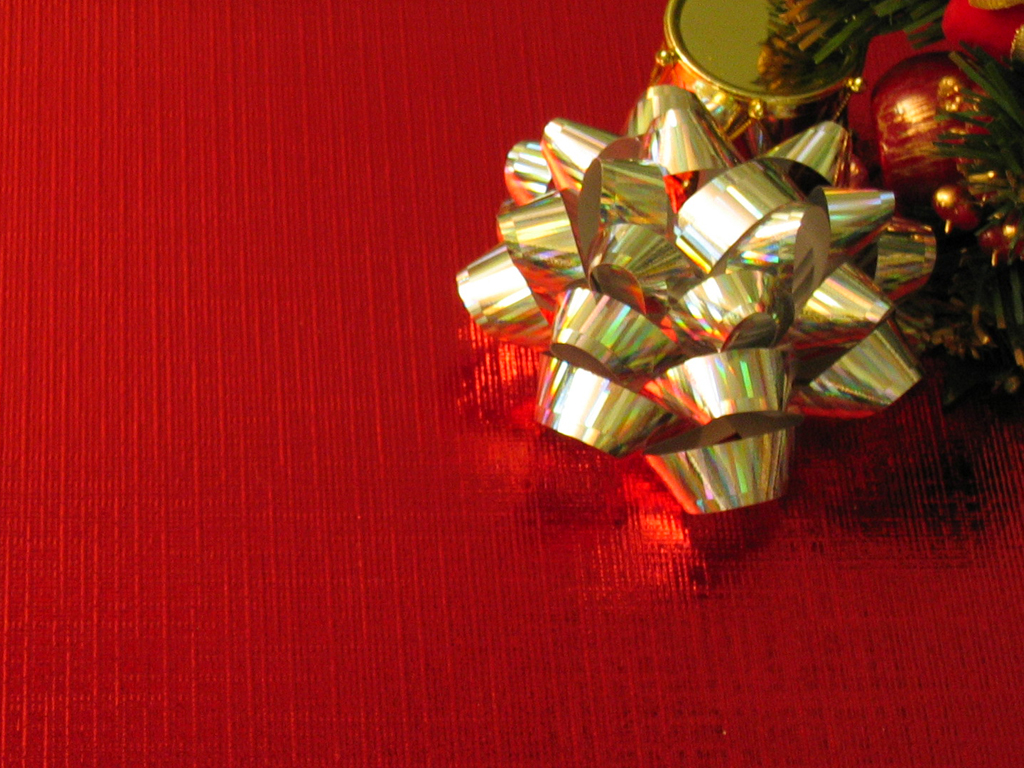 INTRO
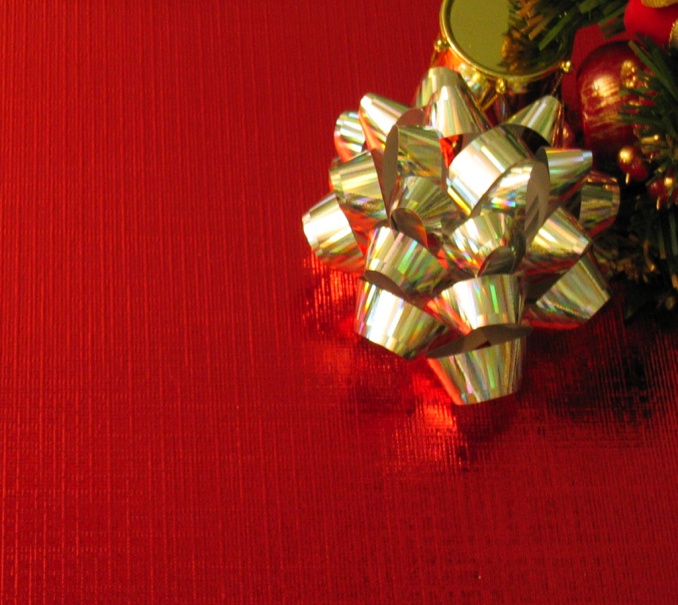 ThreeGifts
Why would they bring this to the toddler King of Israel?
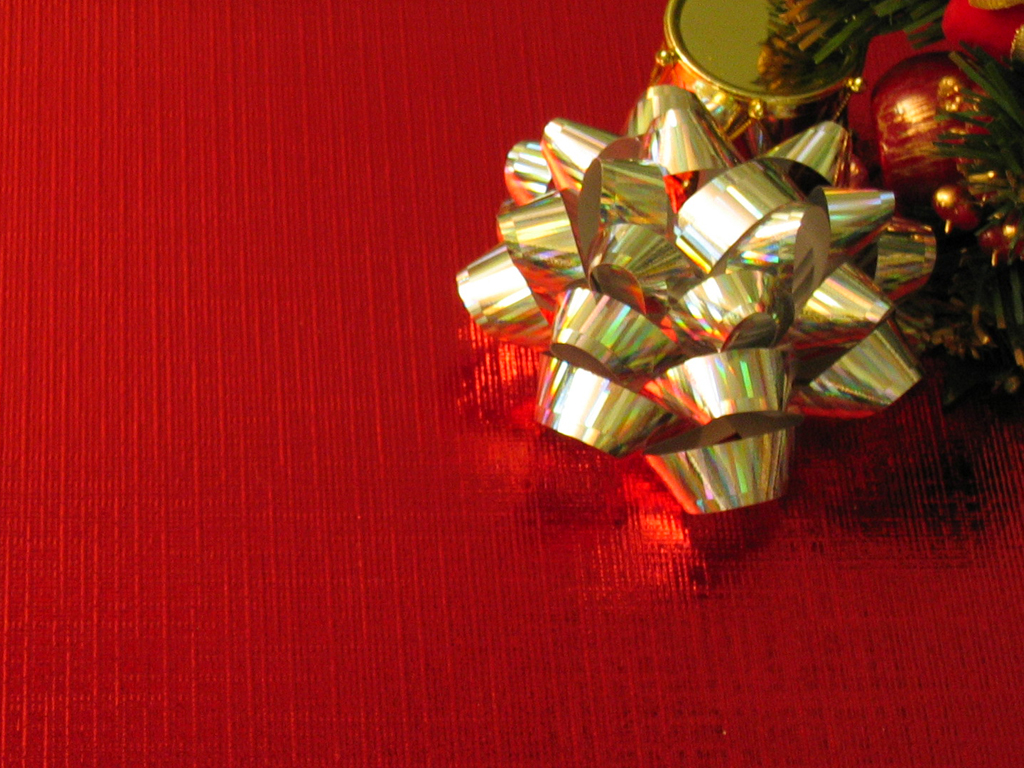 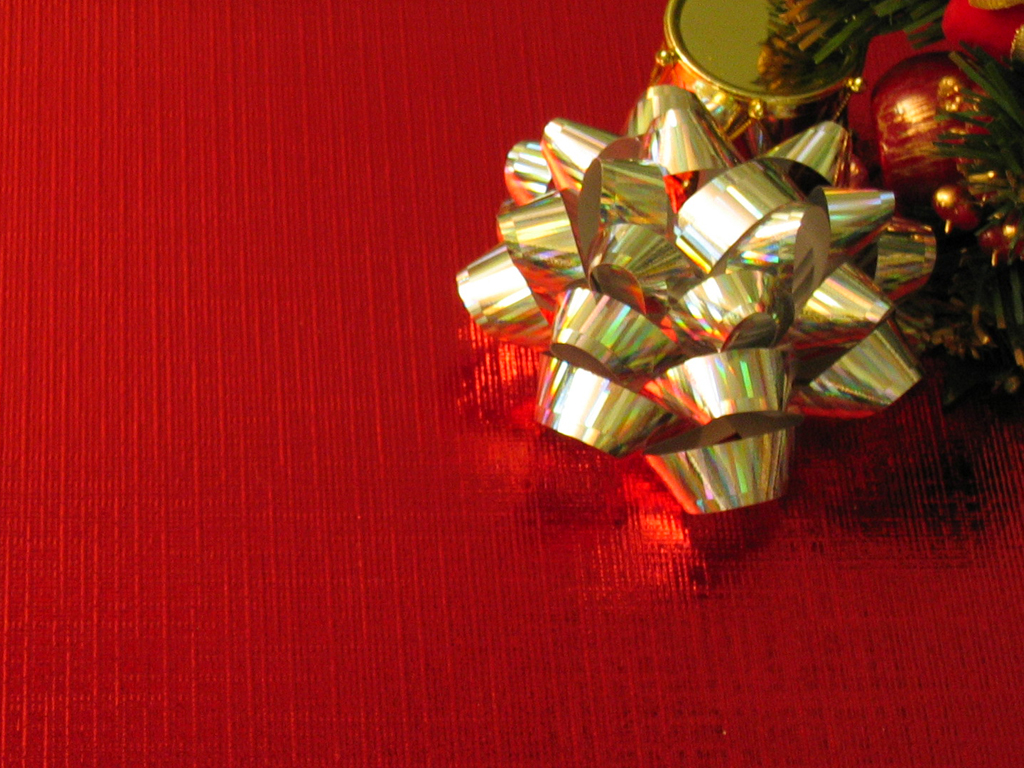 INTRO
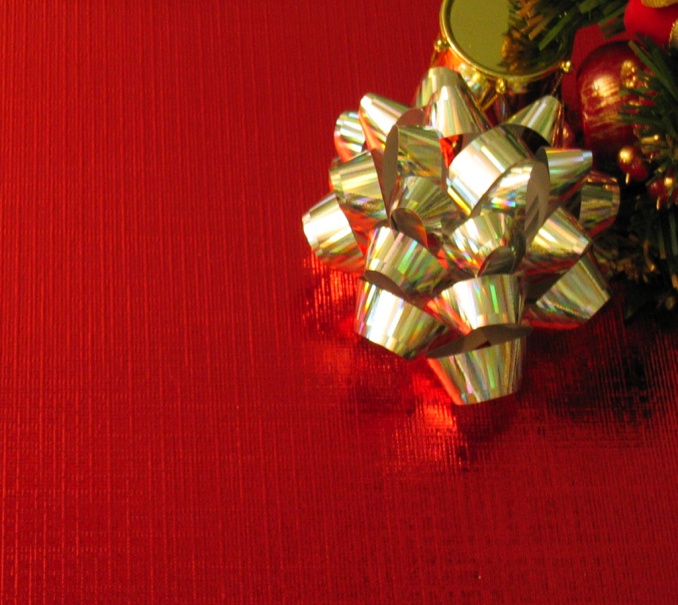 ThreeGifts
In what way can I bring this gift to the Christ of God?
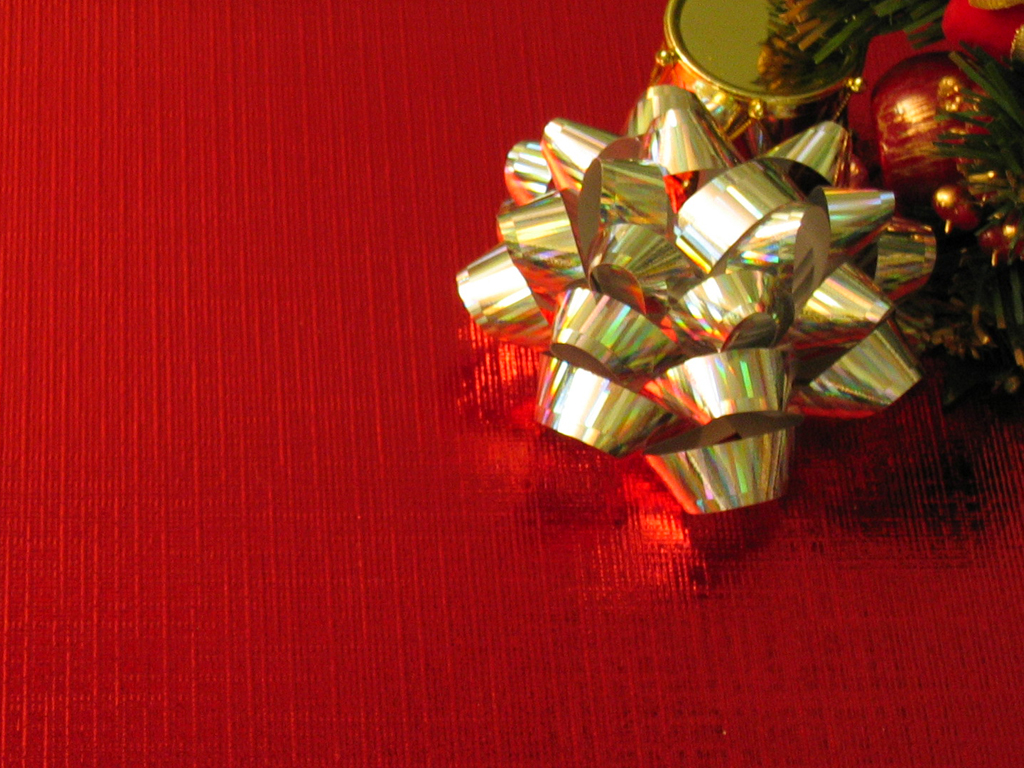 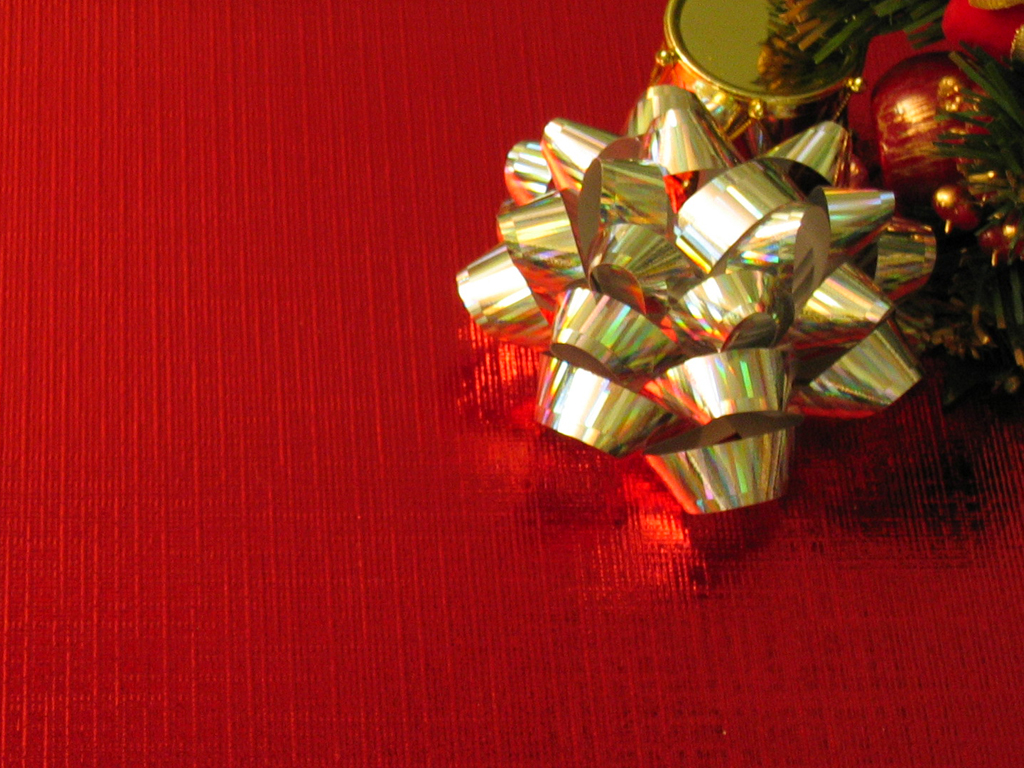 INTRO
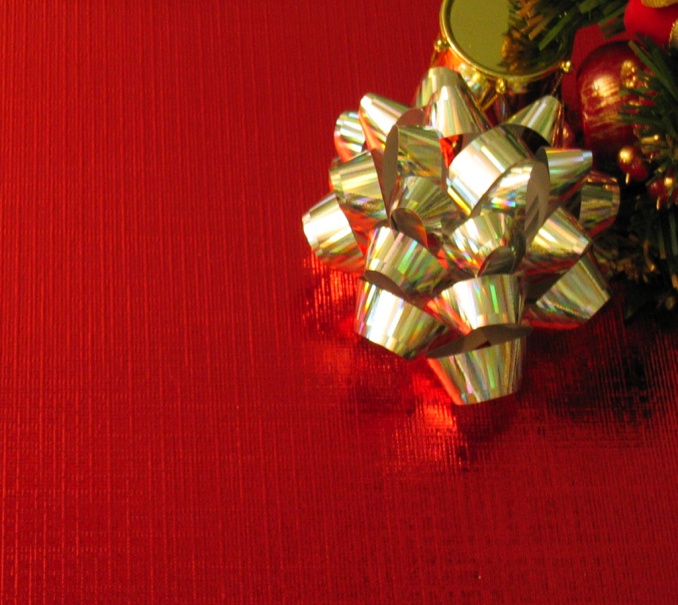 ThreeGifts
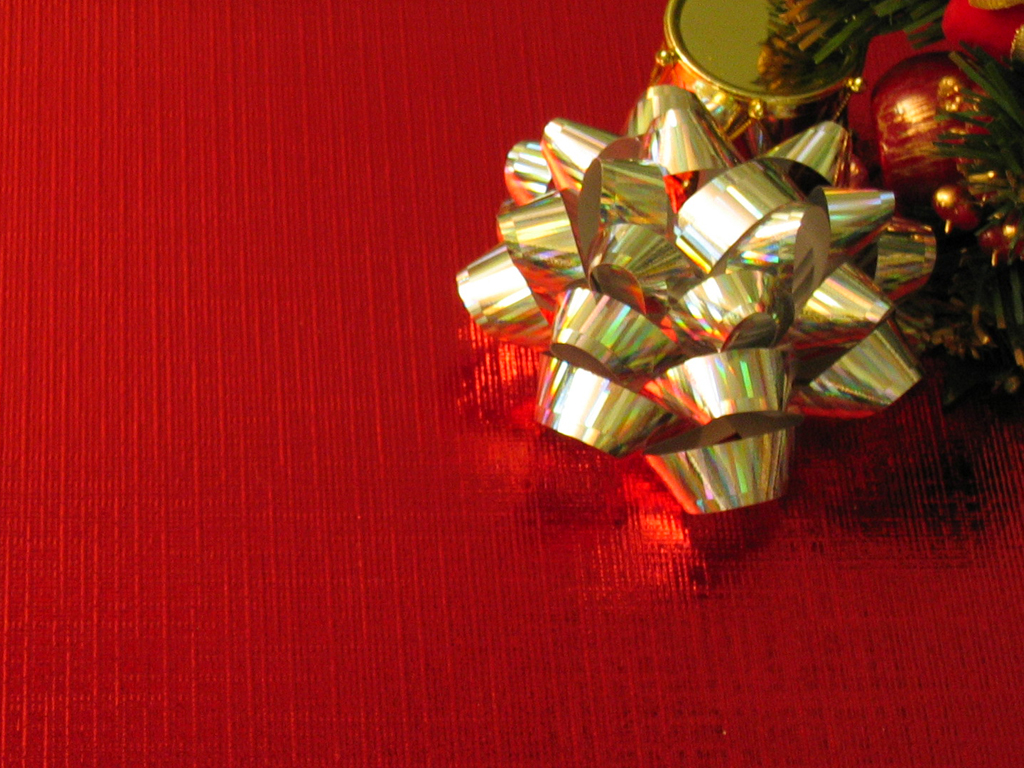 BITTER
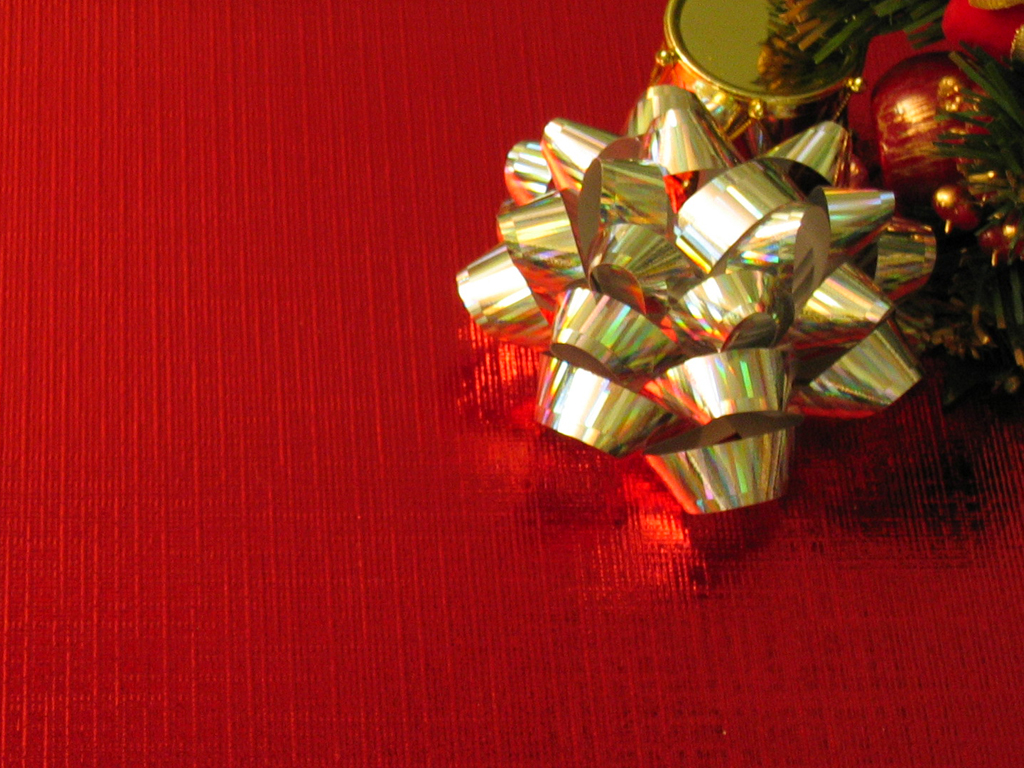 #1
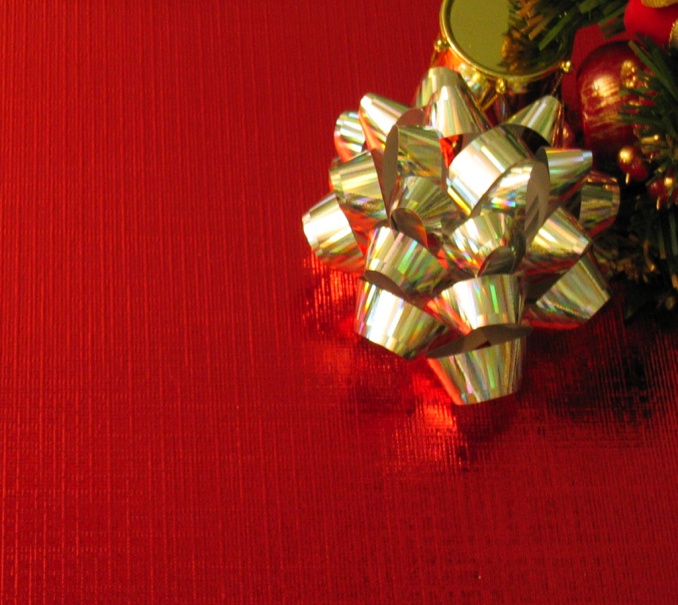 ThreeGifts
We prefer sweet things that have sweet effects
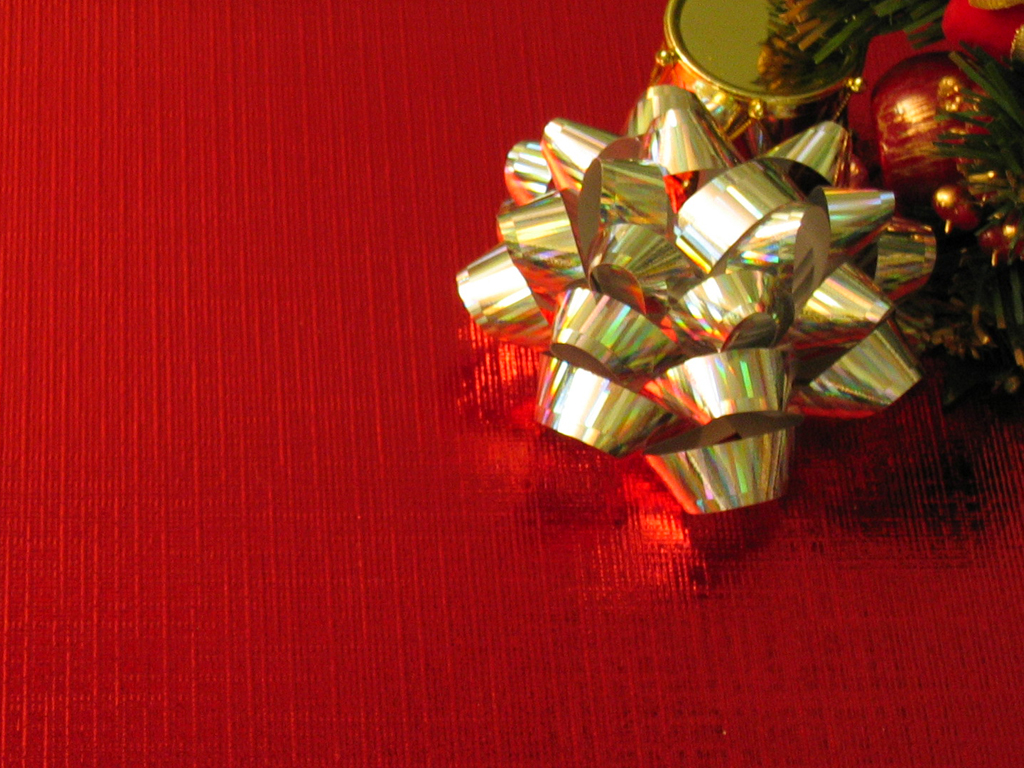 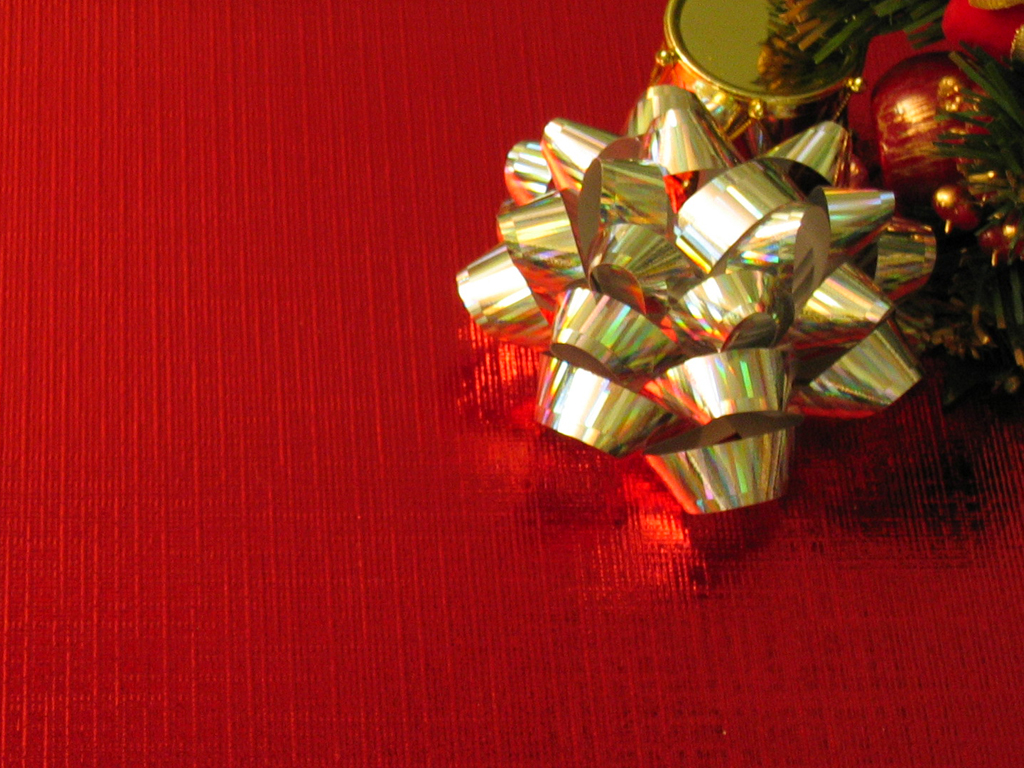 #1
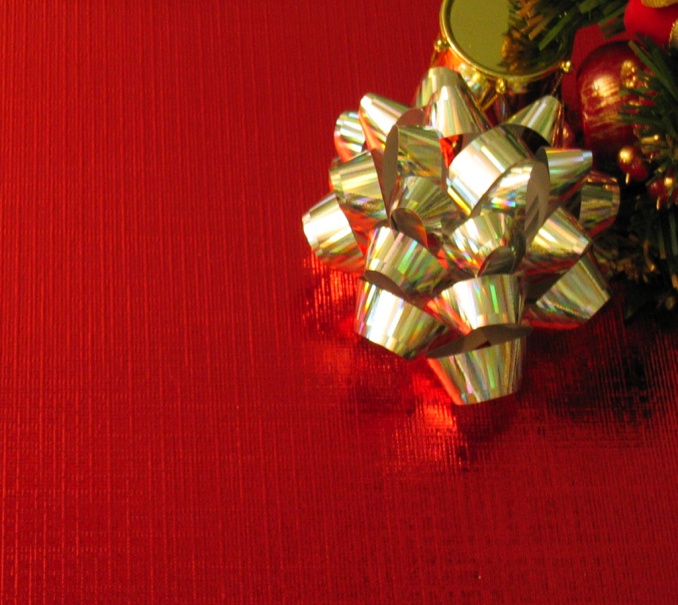 ThreeGifts
Most effective medicines have a bitterness that needs to be negotiated with…
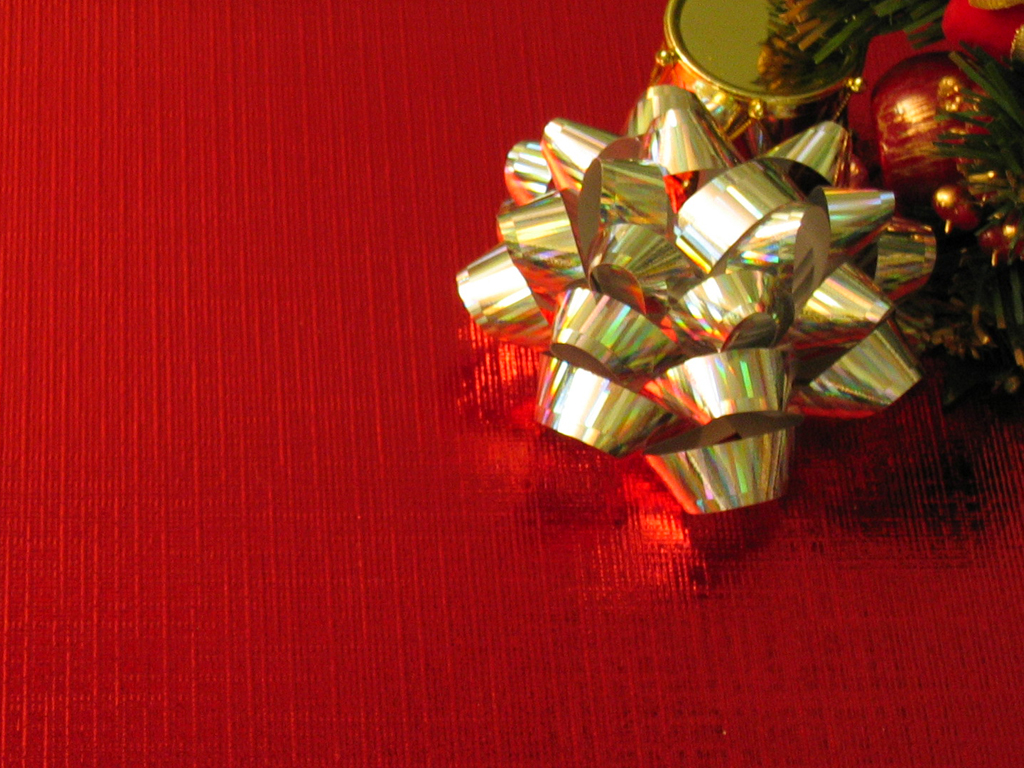 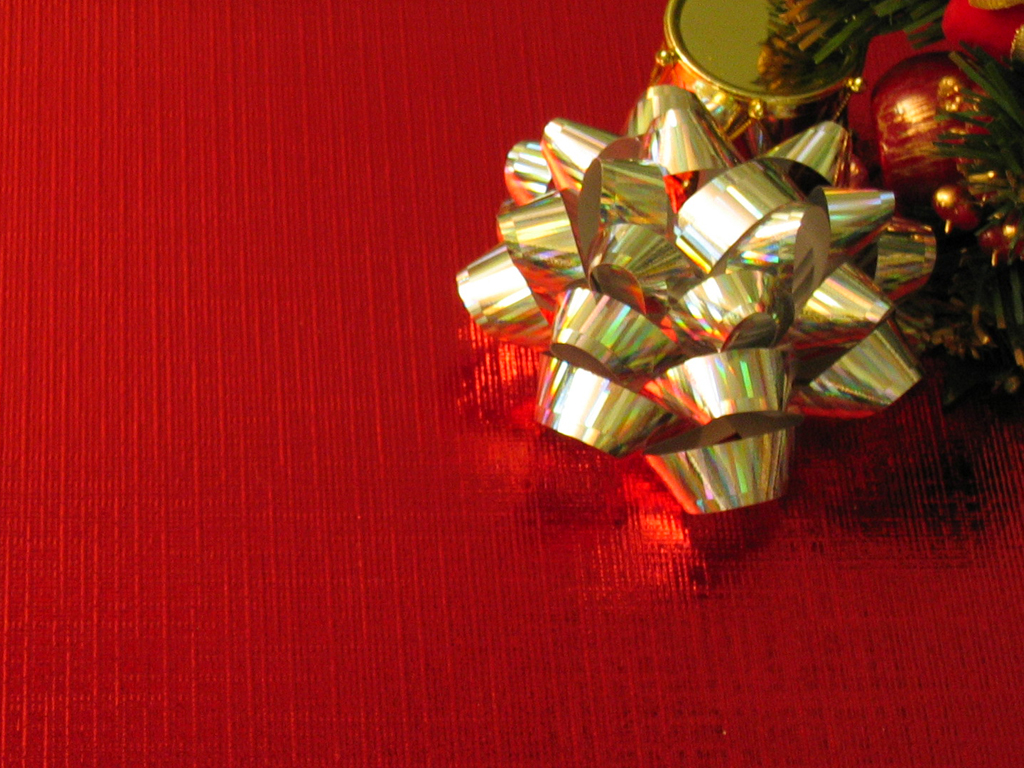 #1
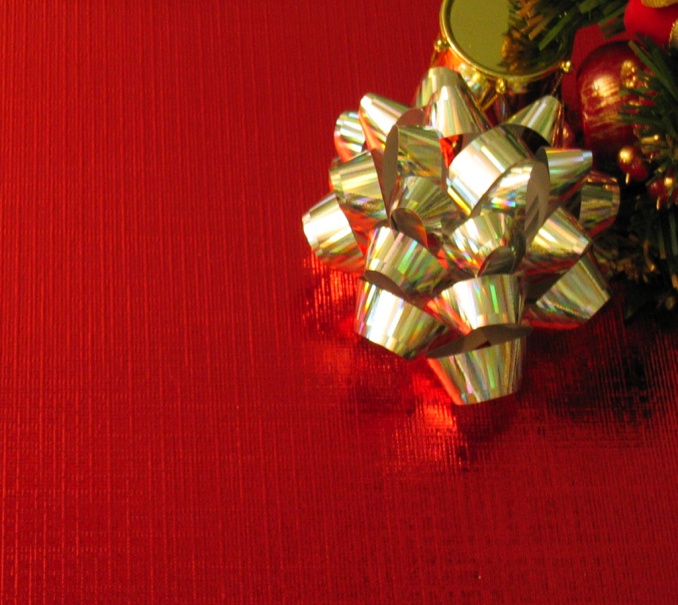 ThreeGifts
Coffee with cream and sugar

Numbing meds for teething babies
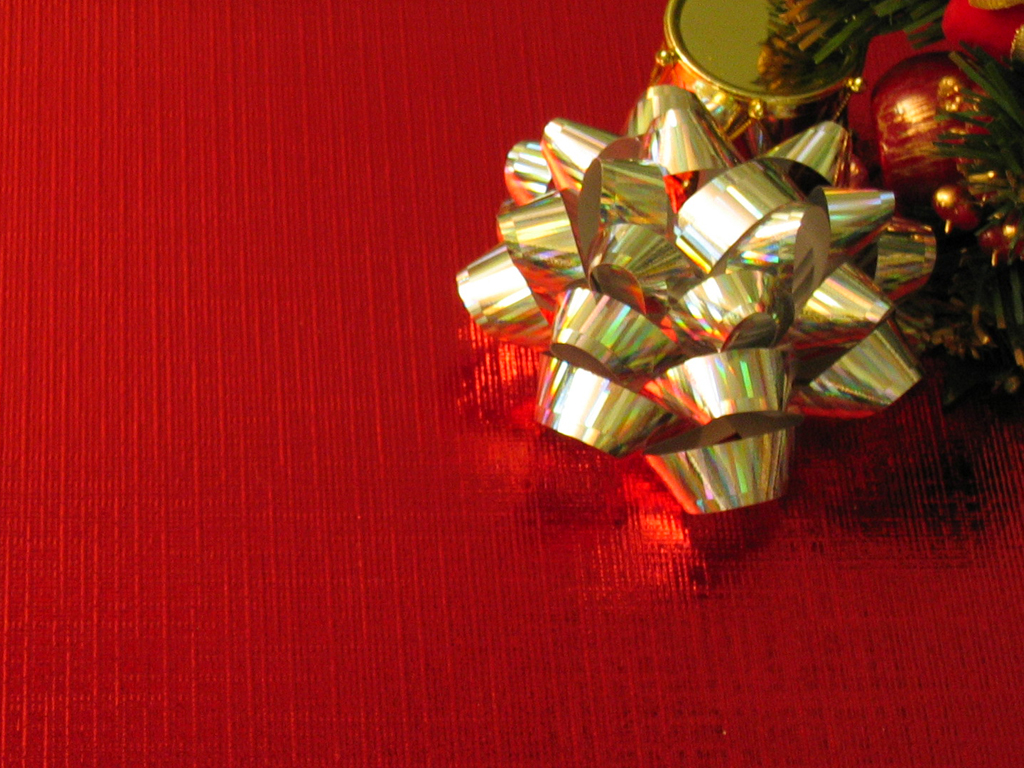 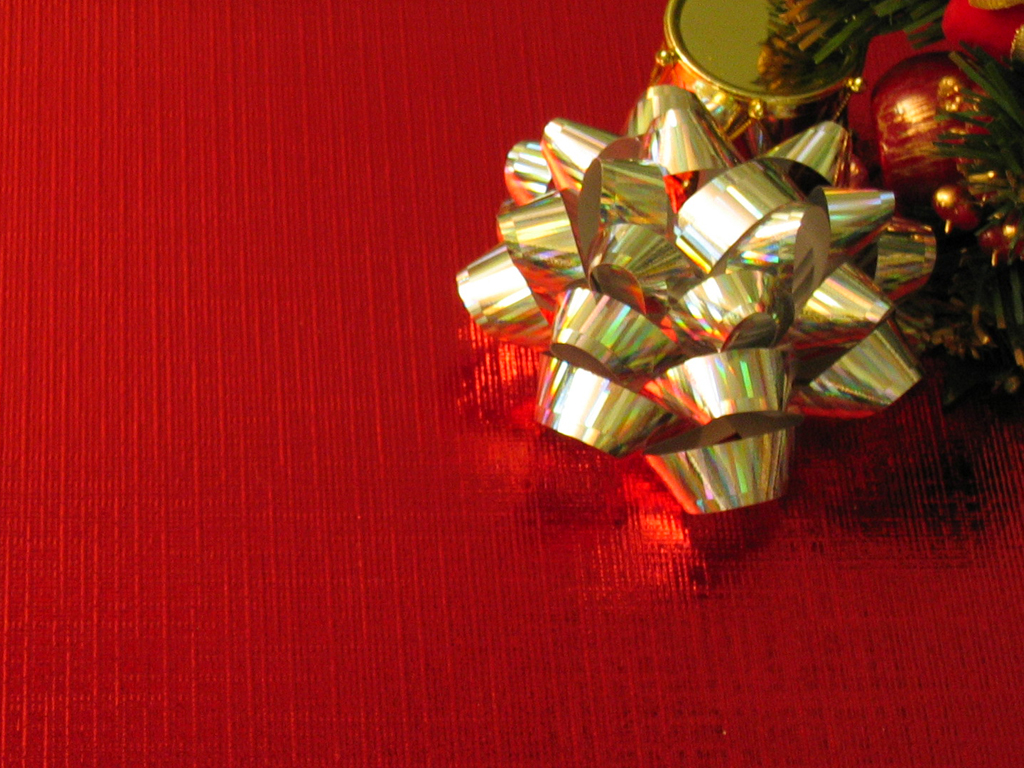 #1
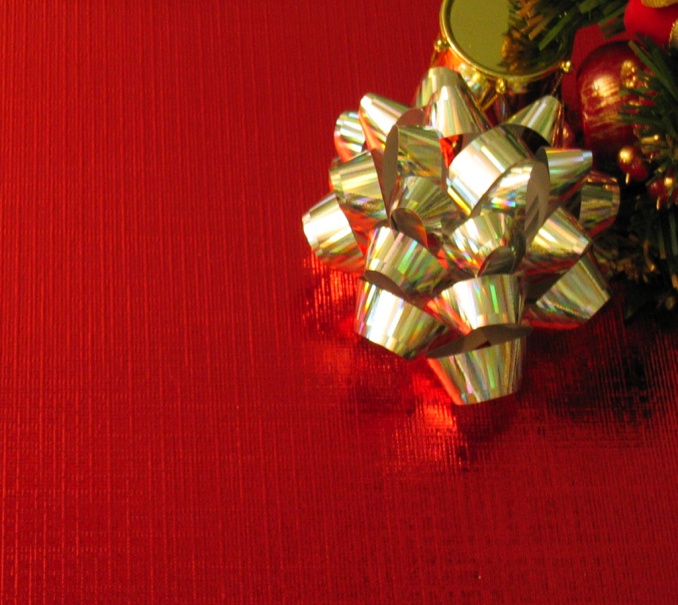 ThreeGifts
Bitter Waters
Bitter Woman
Bitter Wine
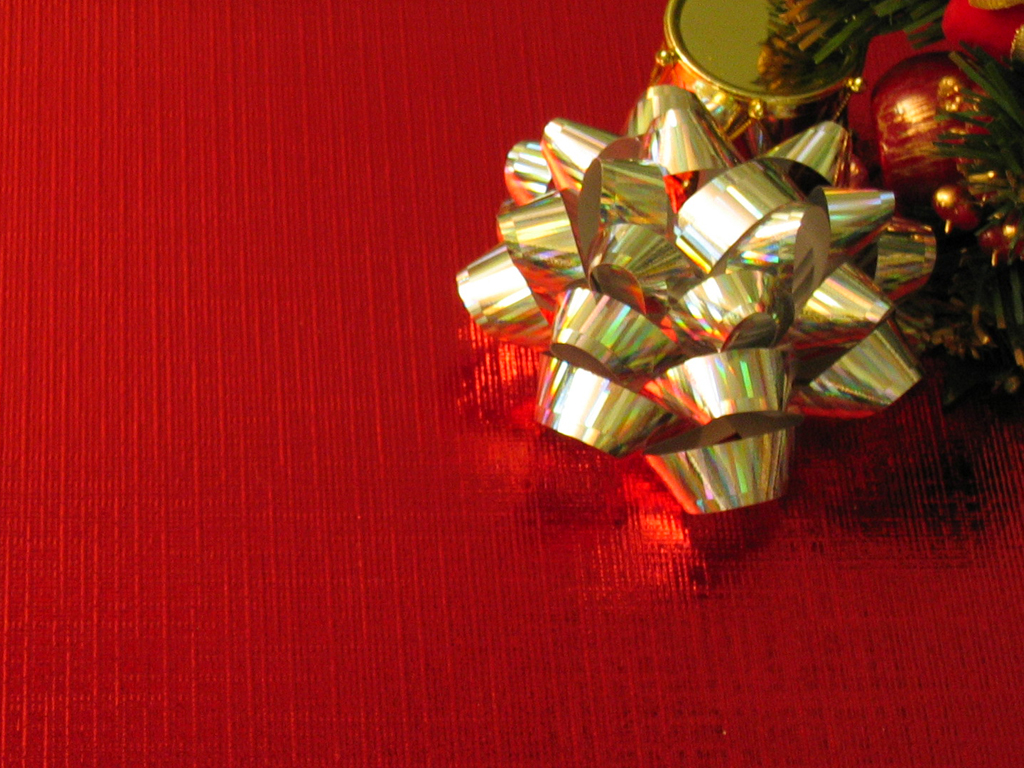 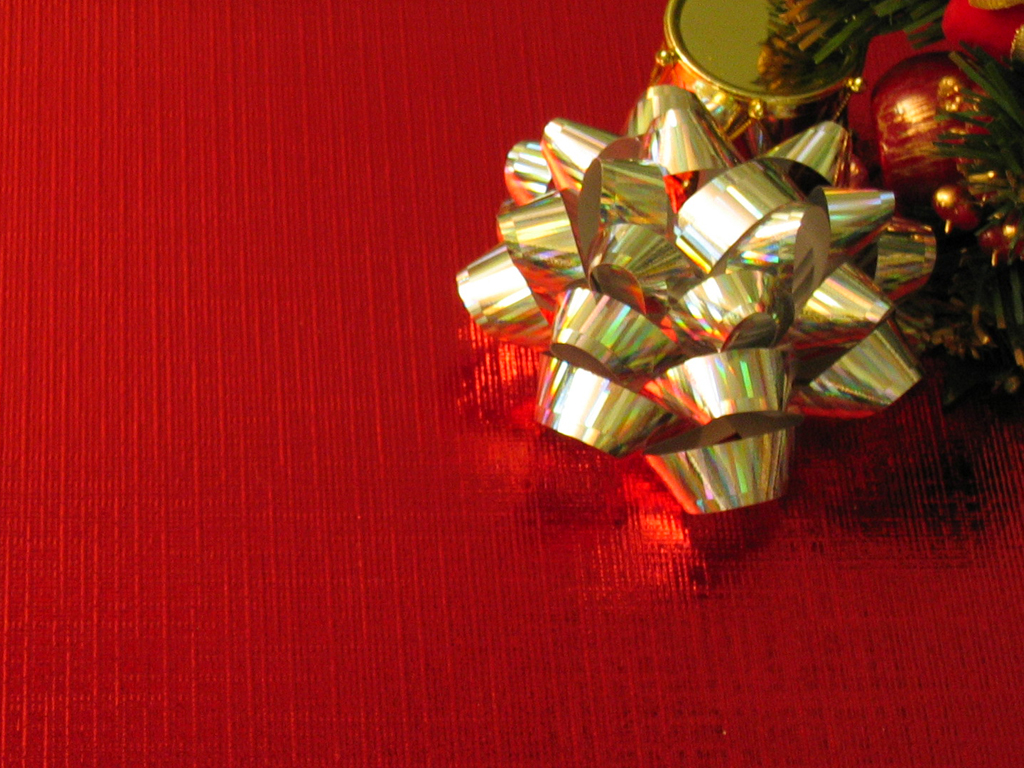 #1
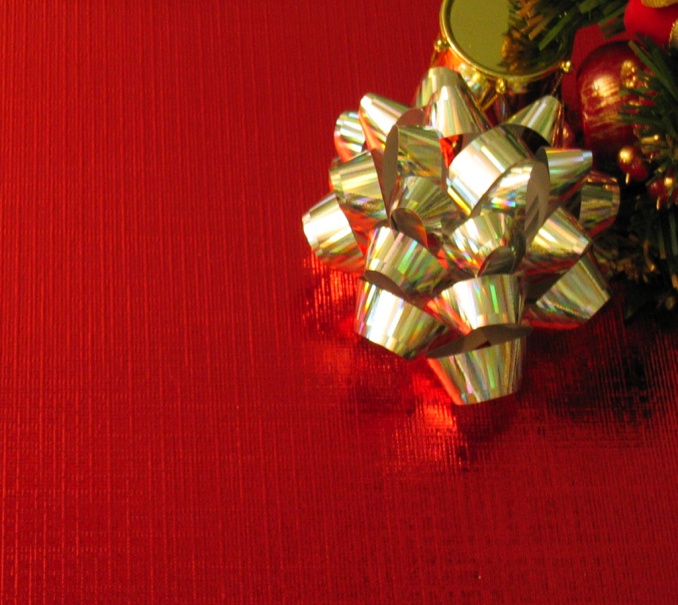 ThreeGifts
An Angel in Revelation w/ a scroll 
(sweet to bitter)

The touch of the gift of myrrh (bitter to sweet)
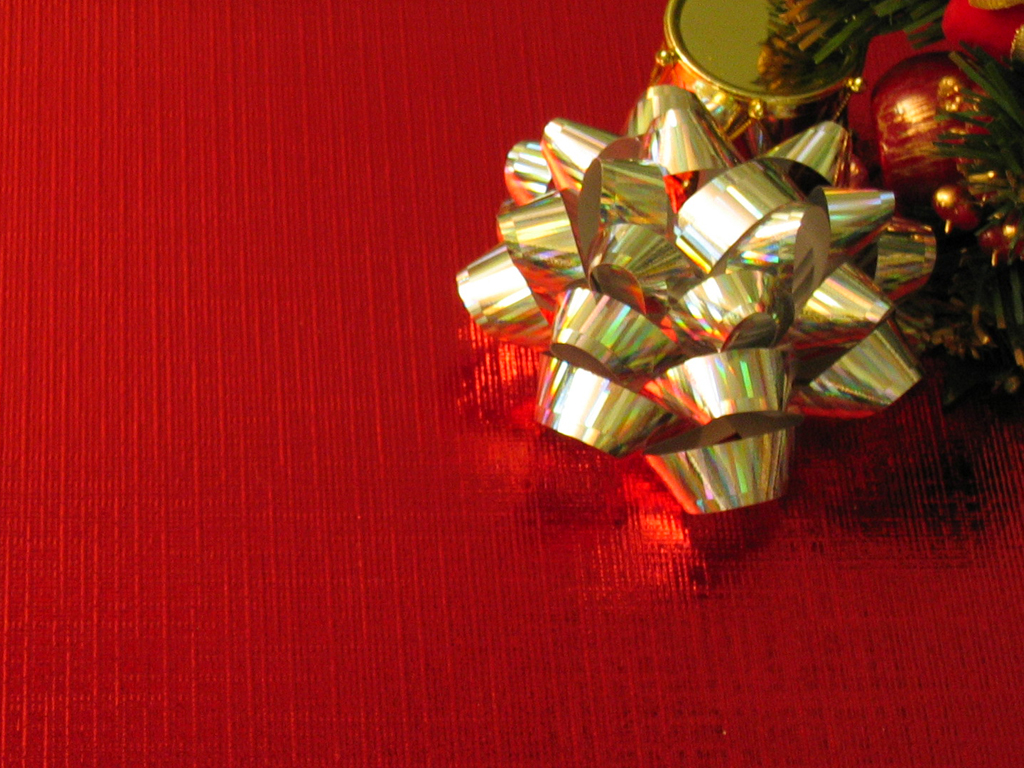 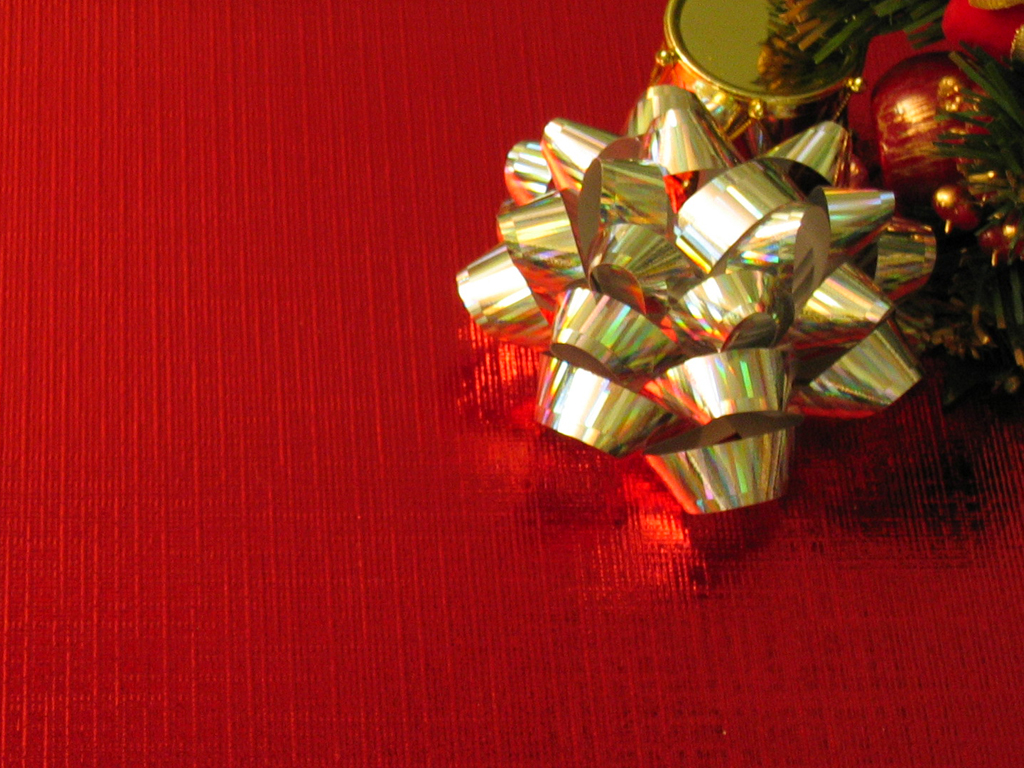 #1
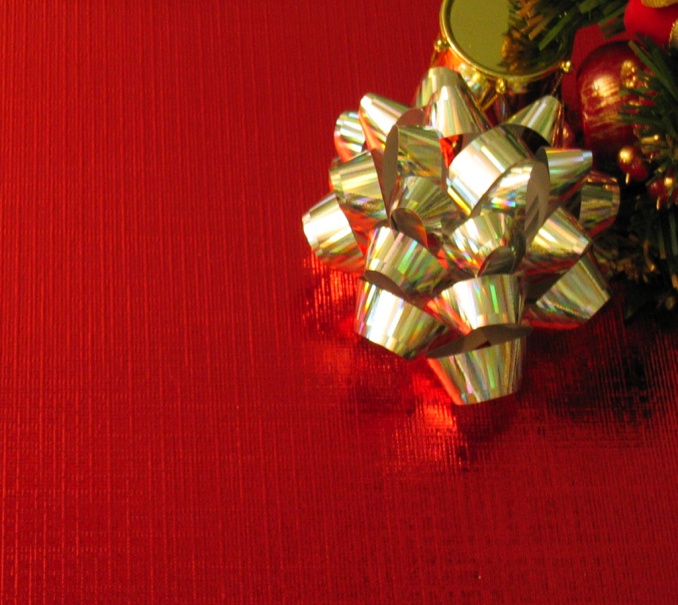 ThreeGifts
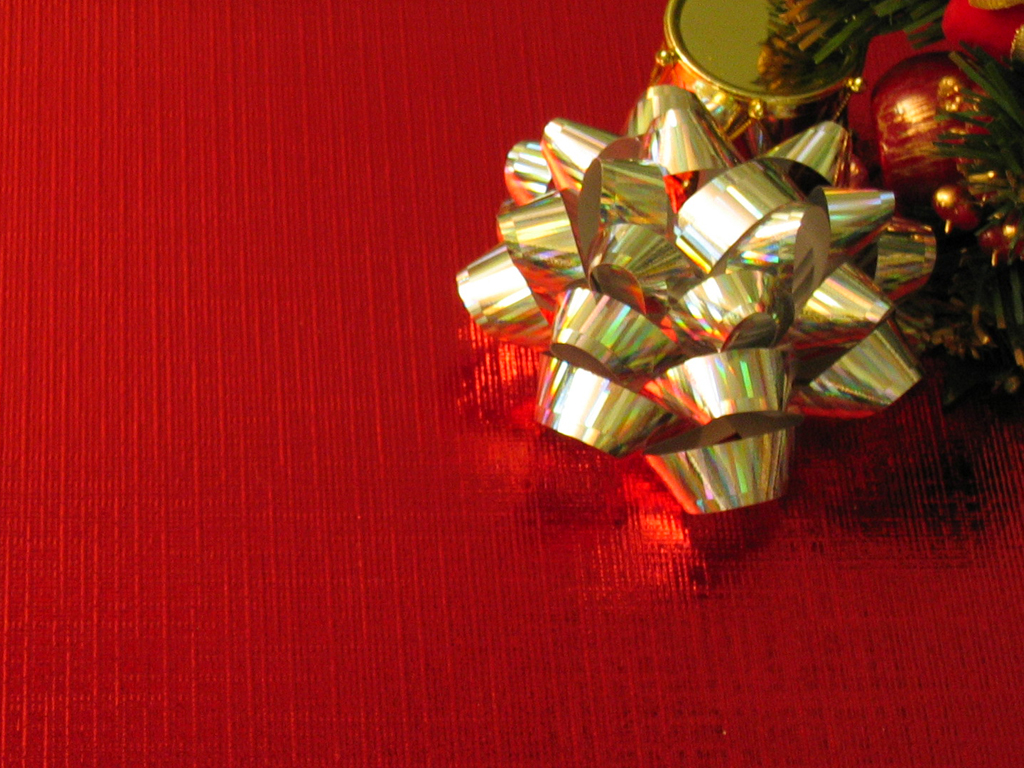 EASES PAIN
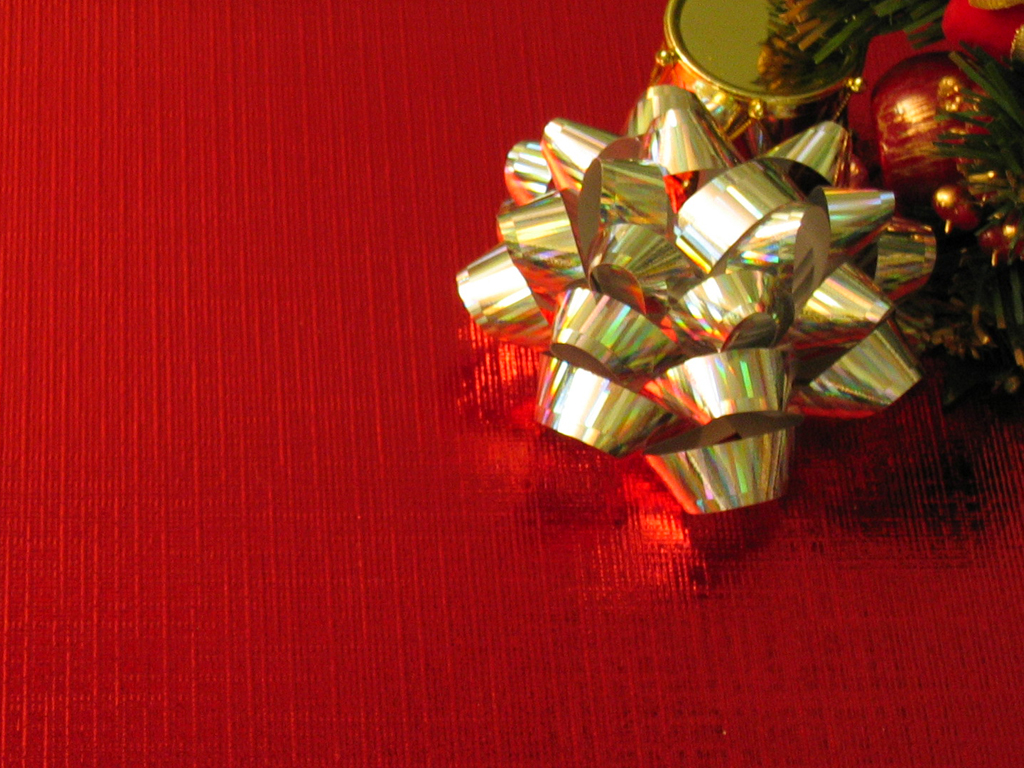 #2
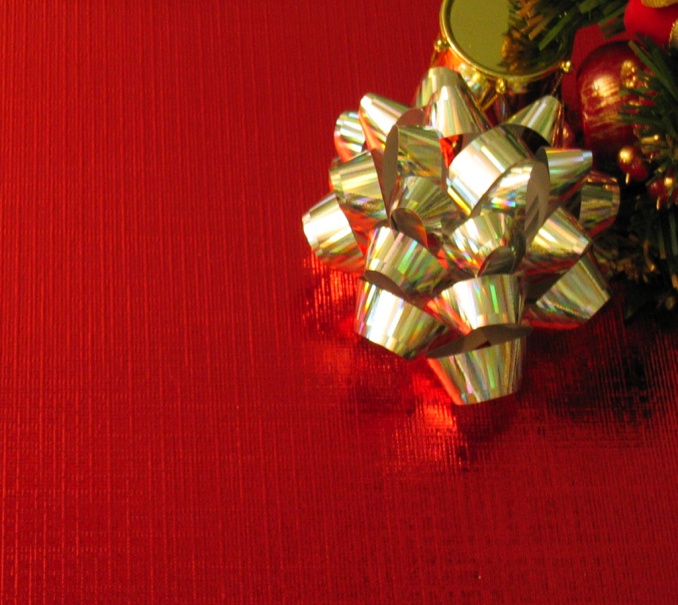 The Balm in Gilead

Is there no balm in Gilead? Is there no physician there? Why then is there no healing for the wound of my people?

			Jeremiah 8:22
ThreeGifts
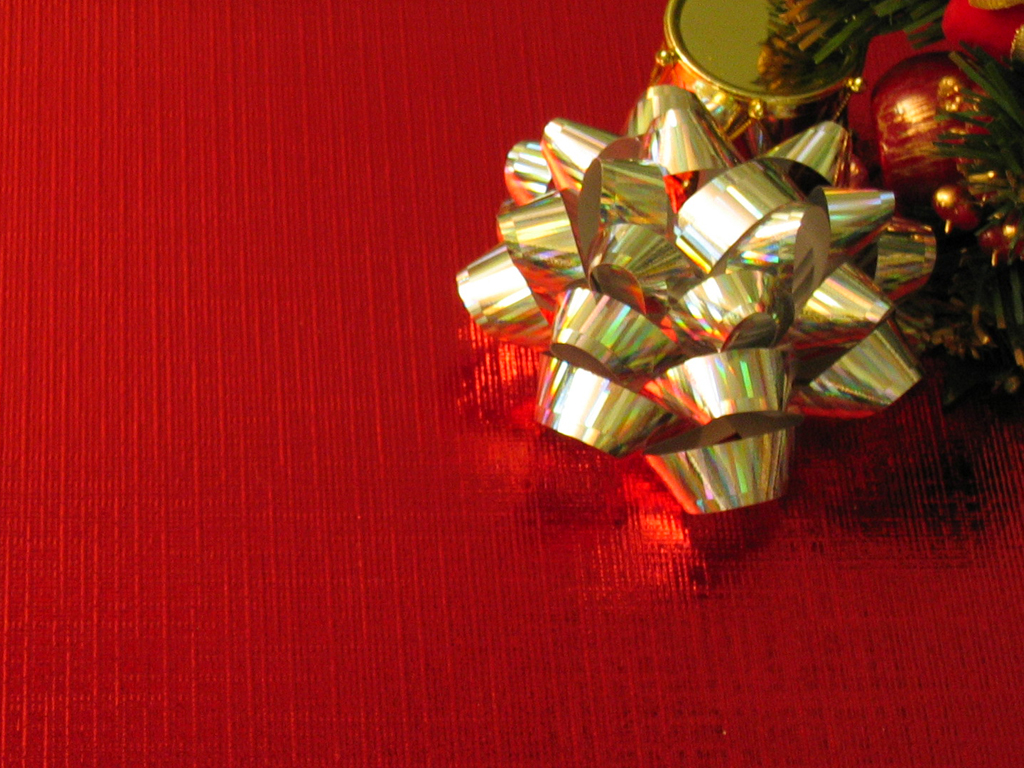 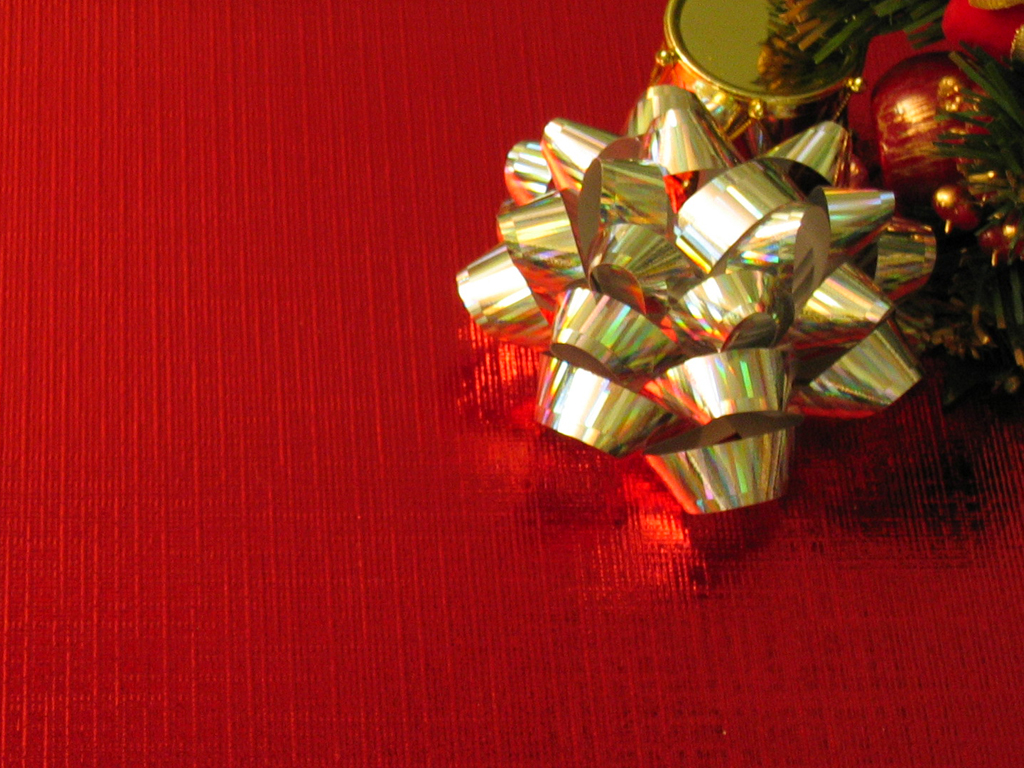 #2
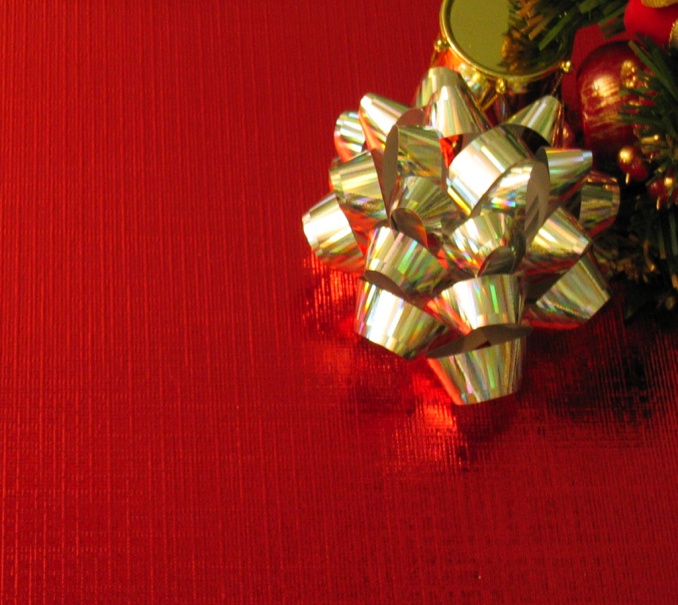 They brought Jesus to the place called Golgotha (which means “the place of the skull”). Then they offered him wine mixed with myrrh, but he did not take it.

			Mark 15:22-23
ThreeGifts
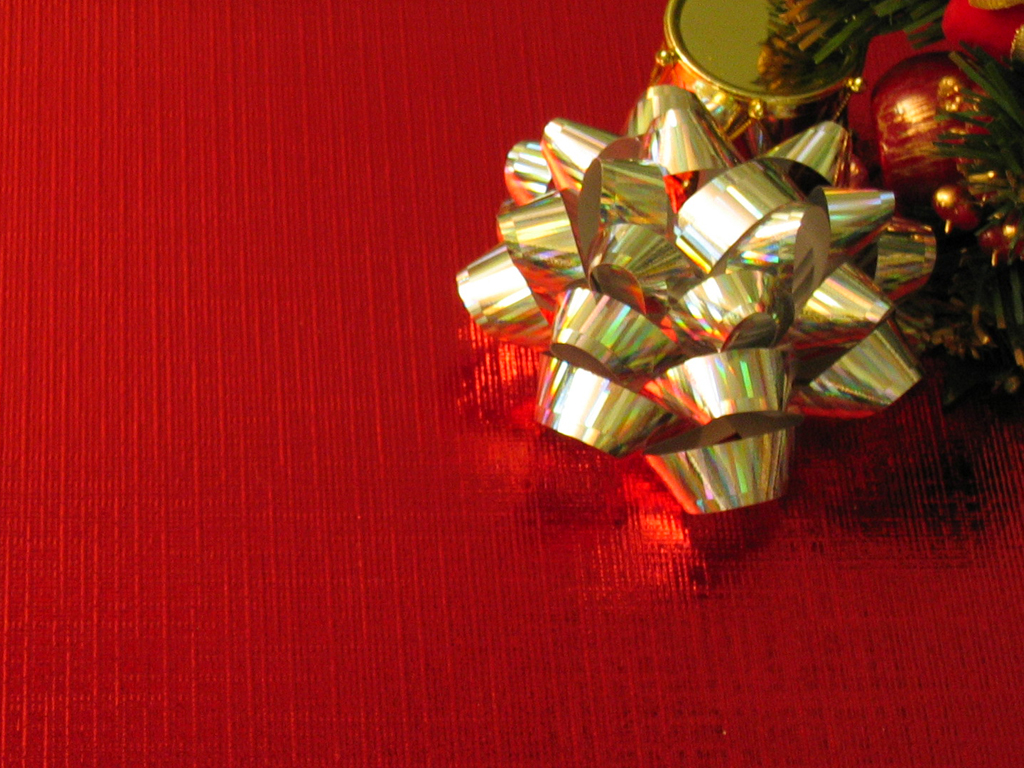 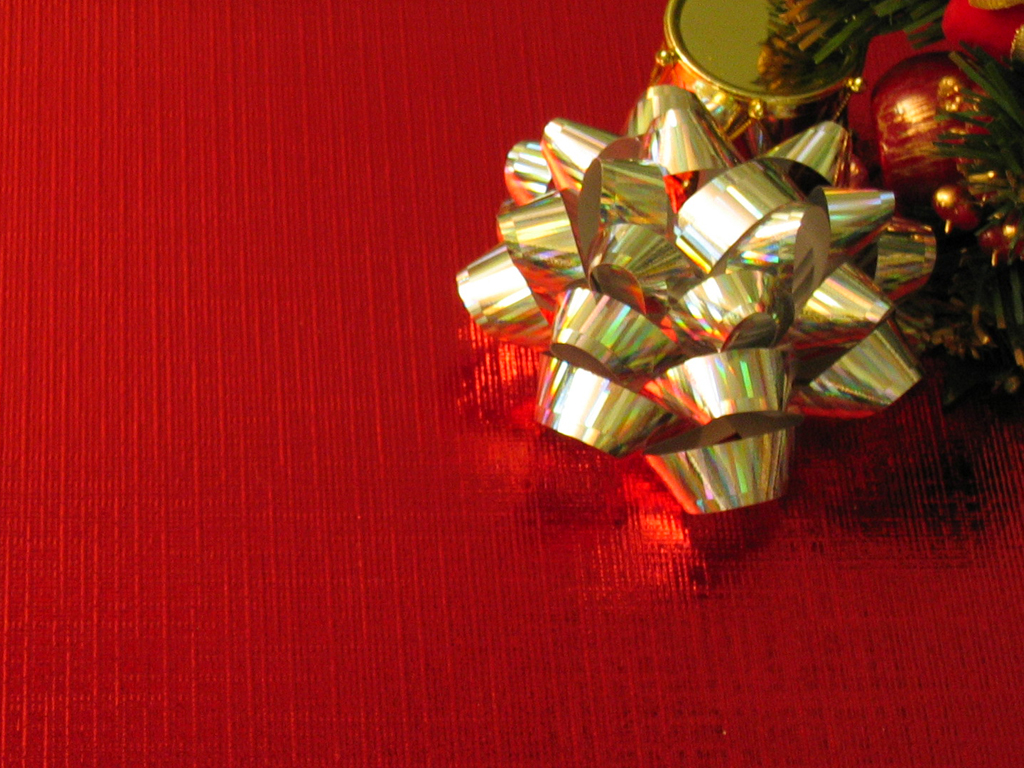 #2
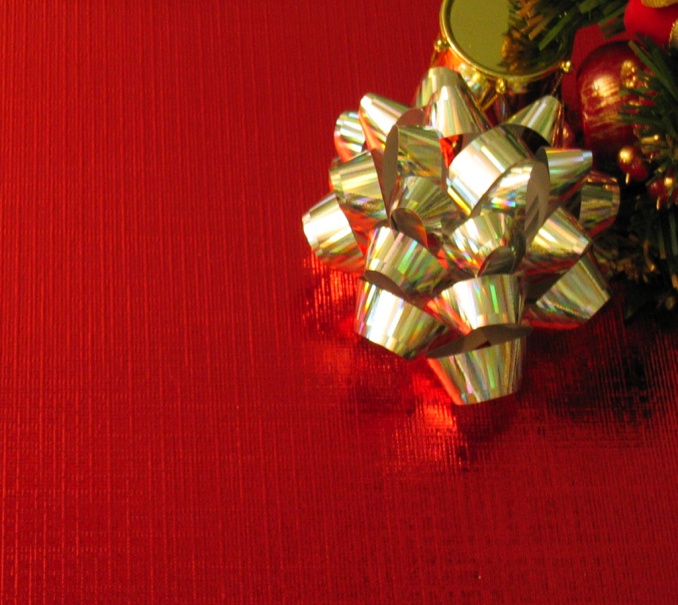 ThreeGifts
Two very strong impulses:

Pain Avoidance
Pain Suppression
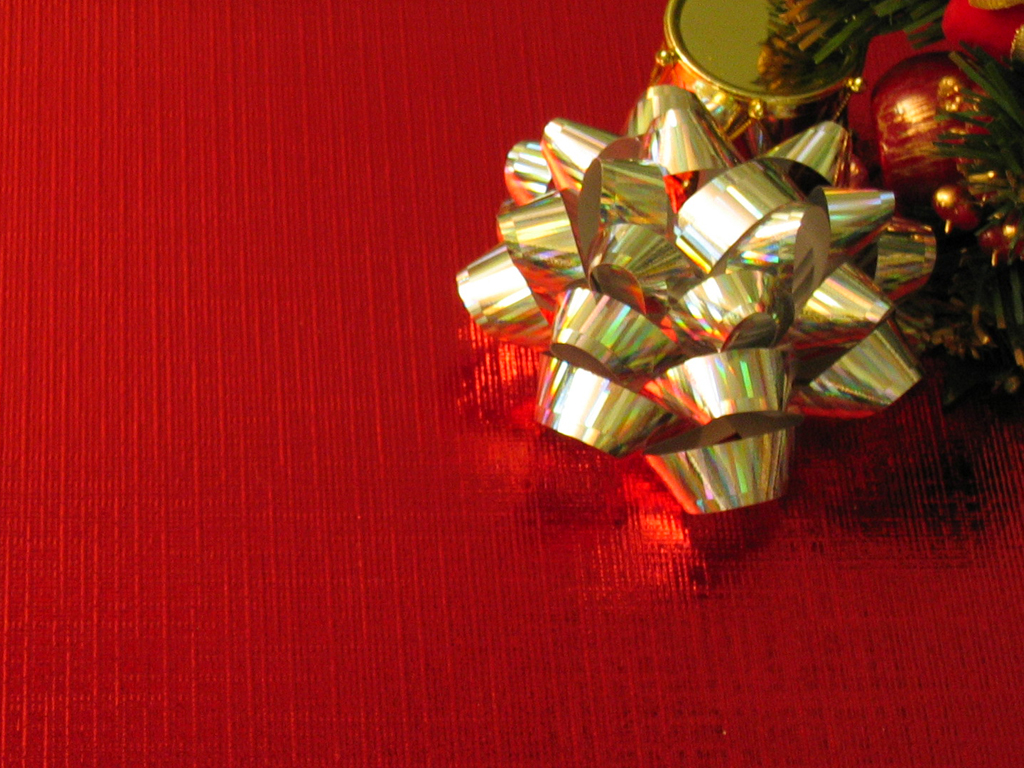 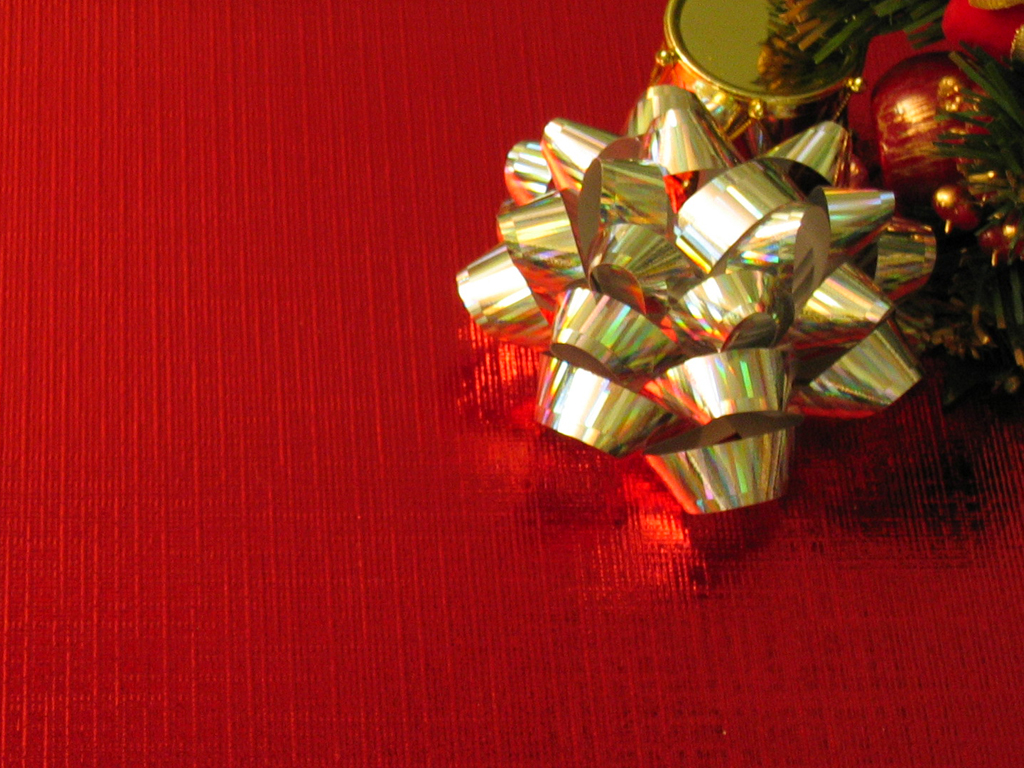 #2
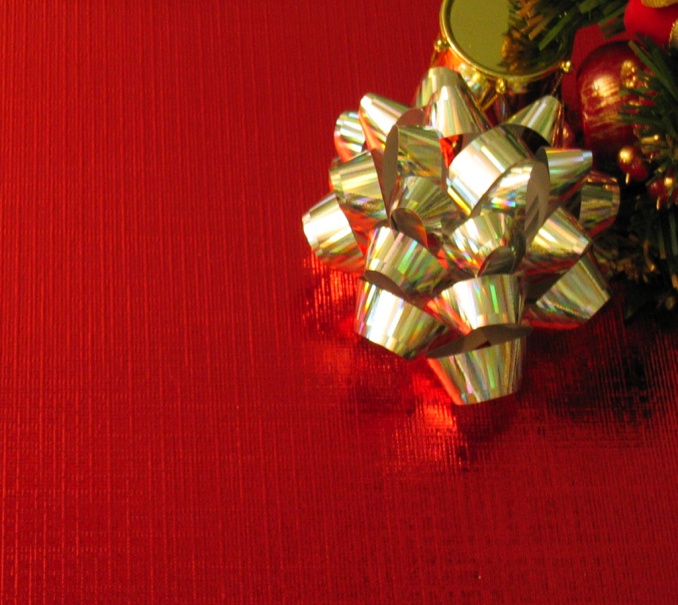 ThreeGifts
We are either numbed by shock and disappointment or eased by the presence of Grace
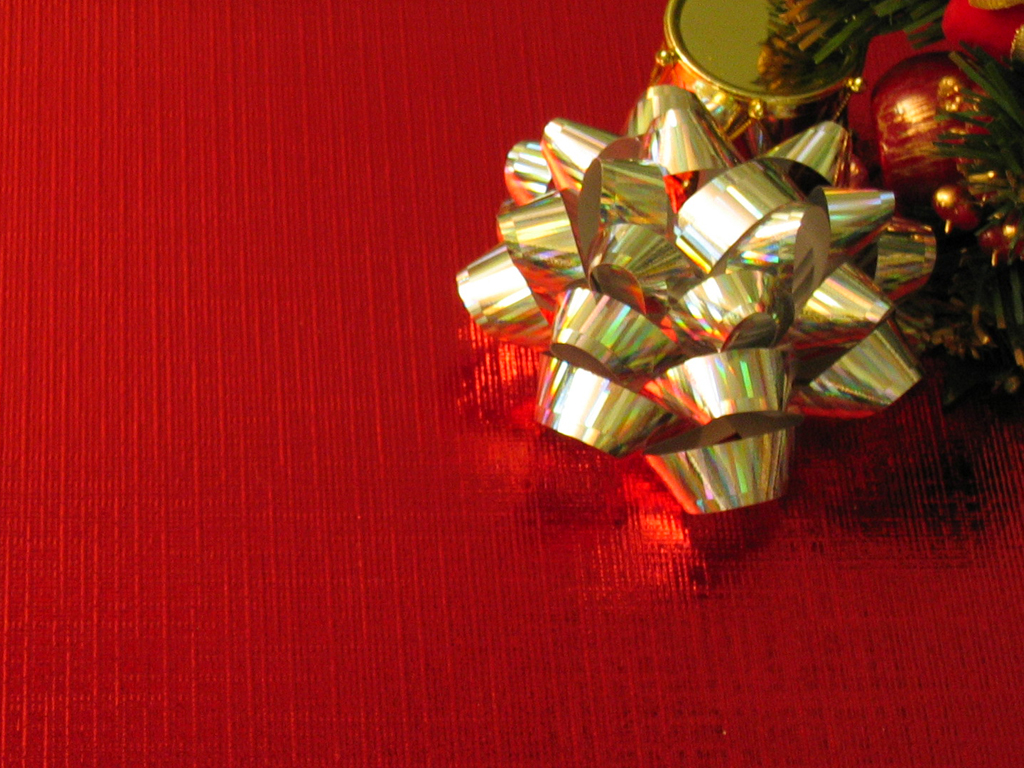 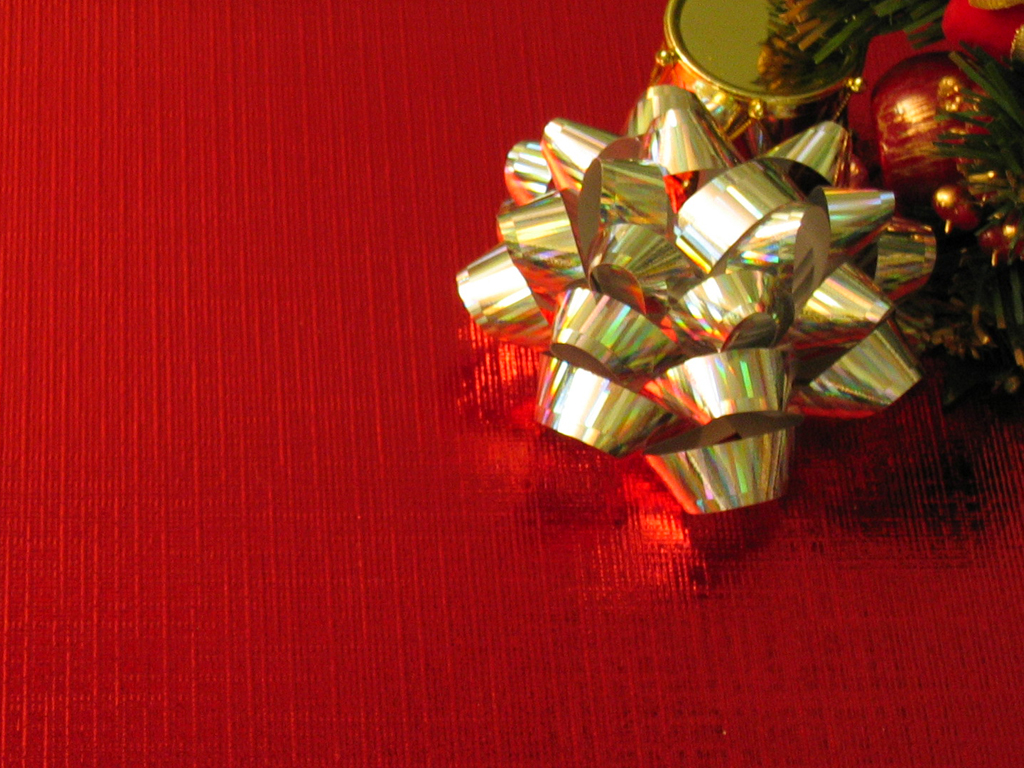 #2
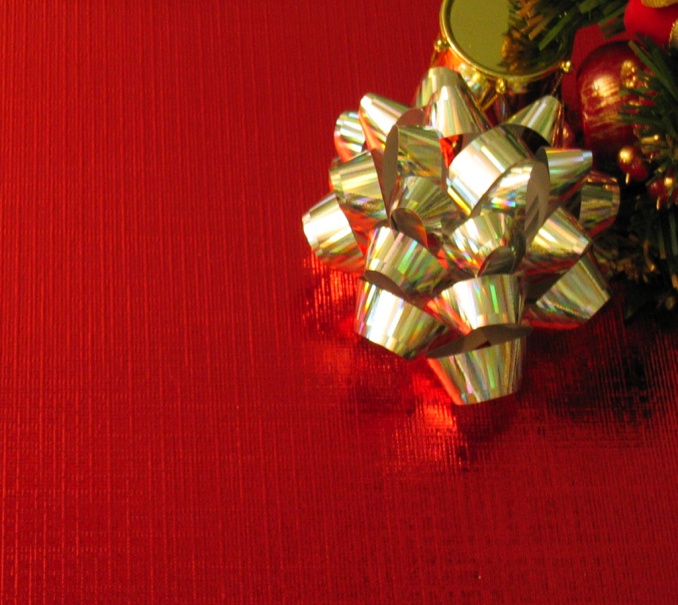 ThreeGifts
“If pain is weakness leaving my body, forgiveness is bitterness leaving my soul ”
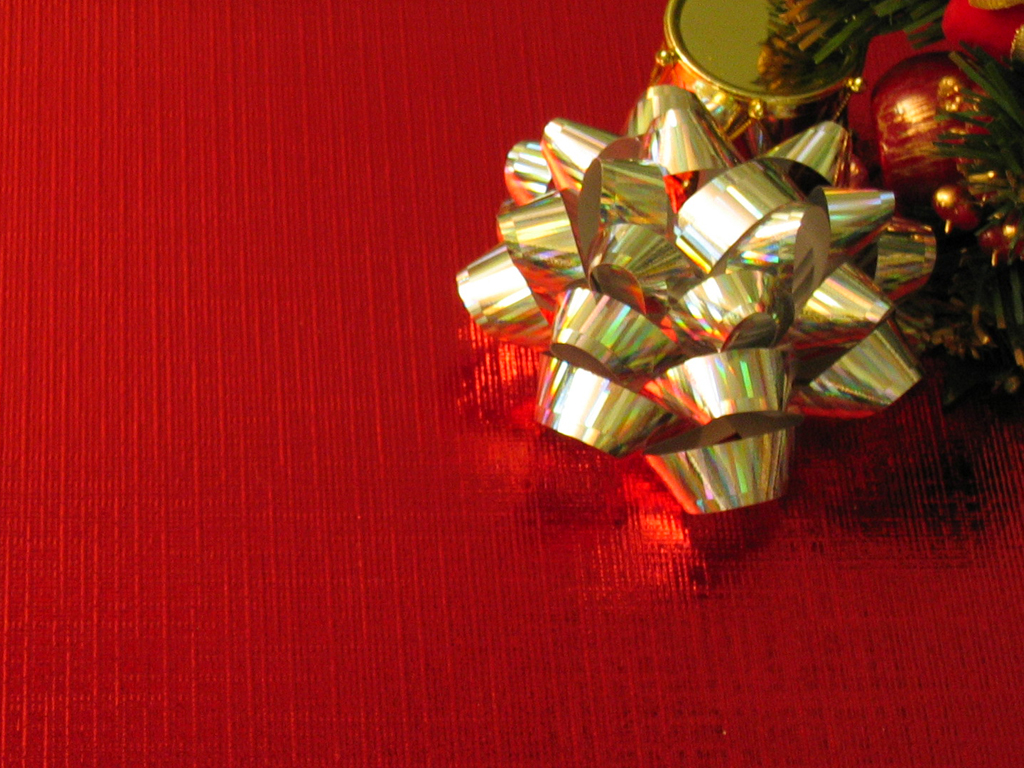 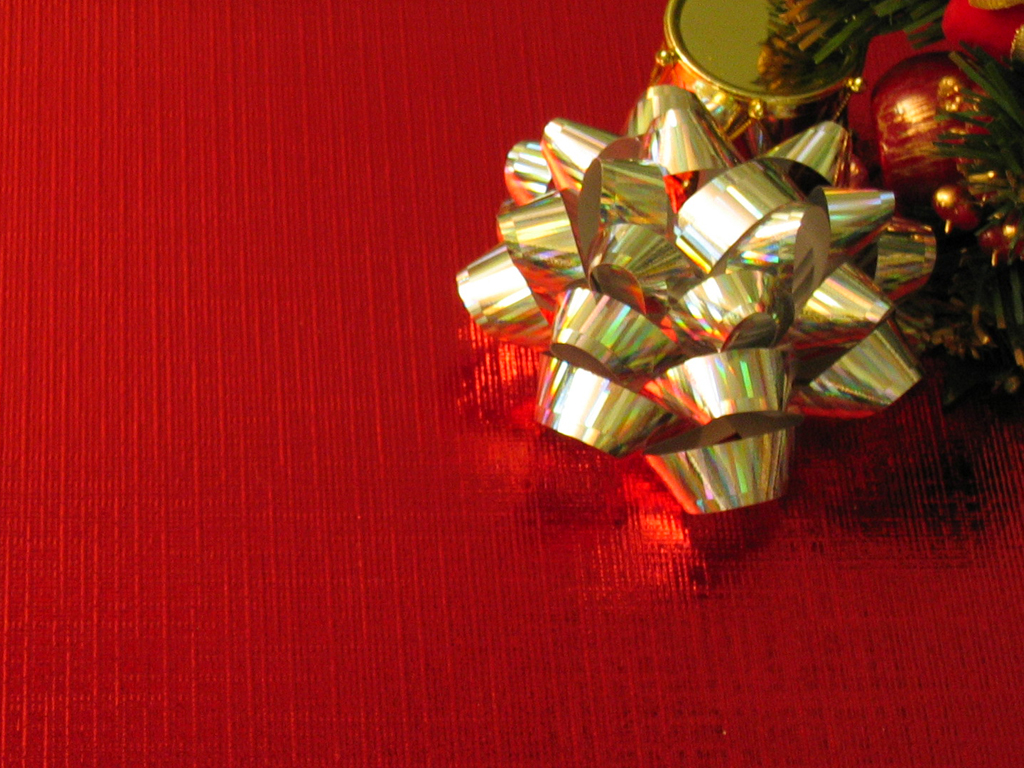 #2
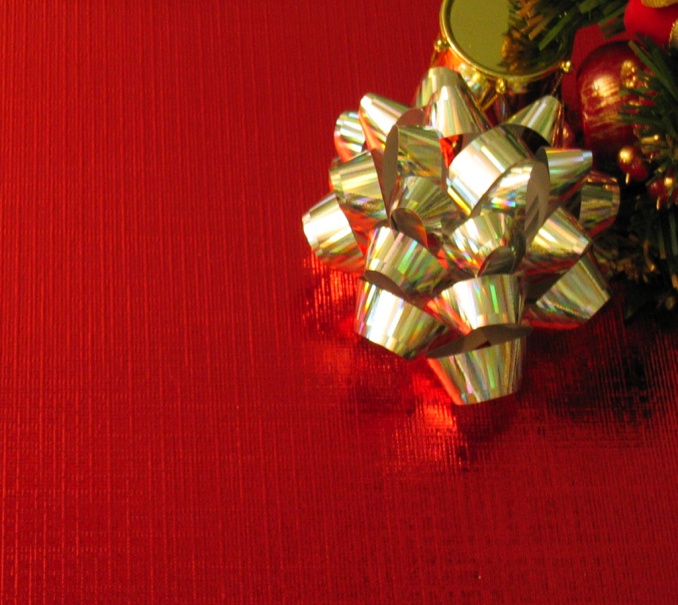 ThreeGifts
USED IN DEATH
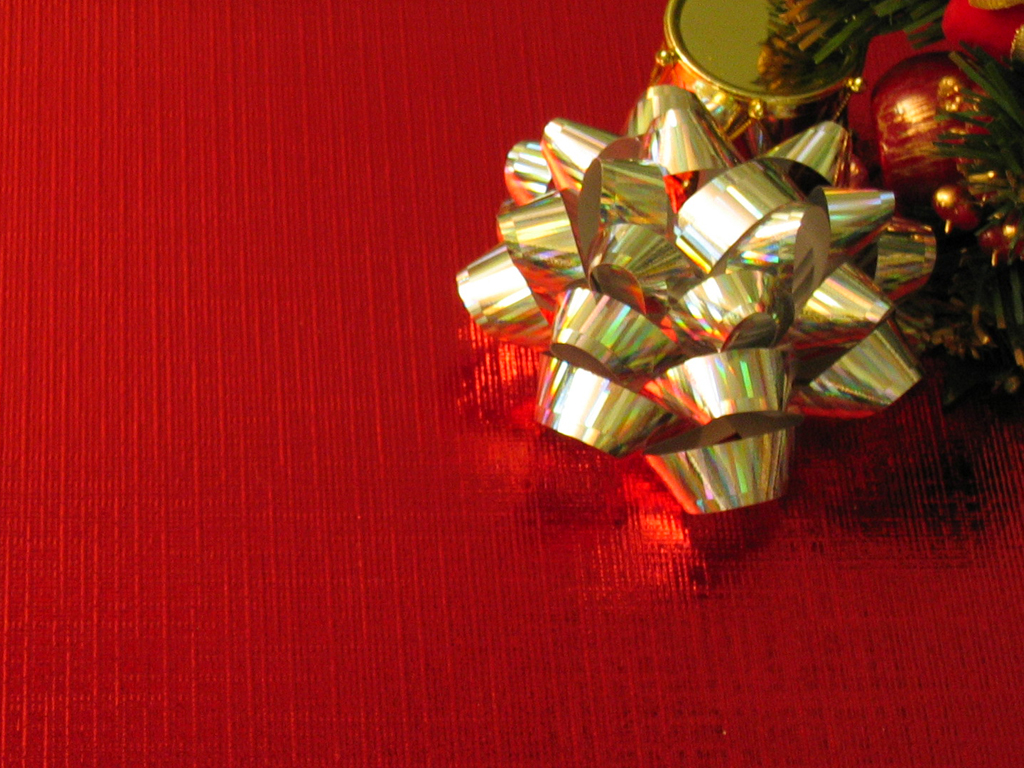 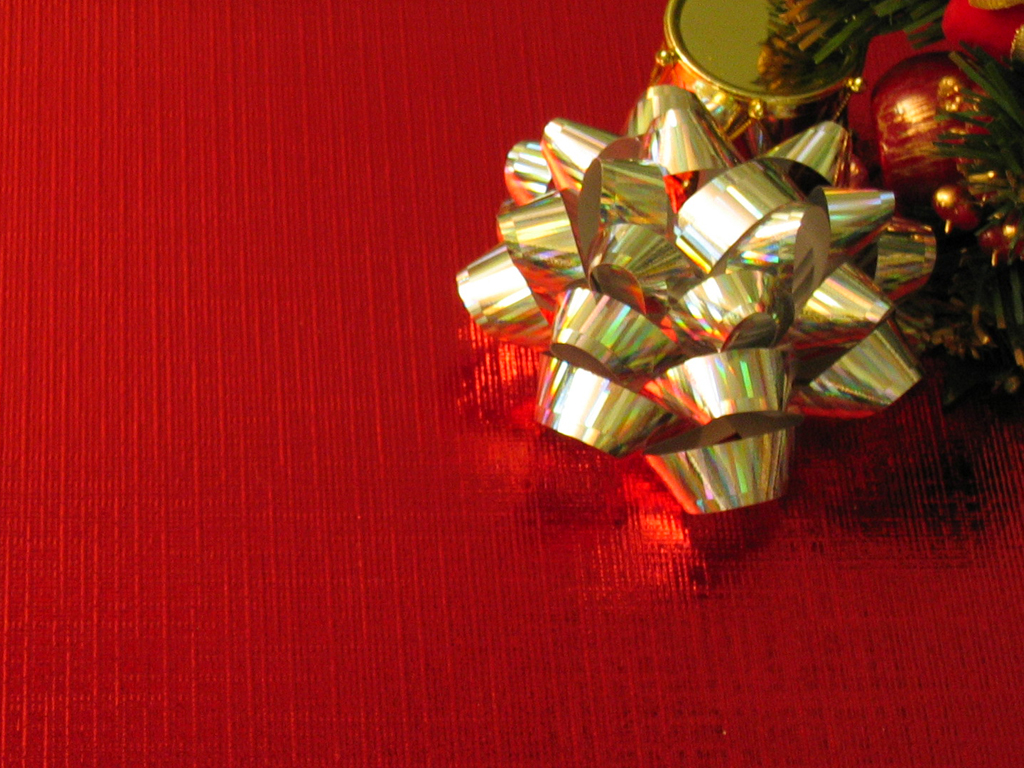 #3
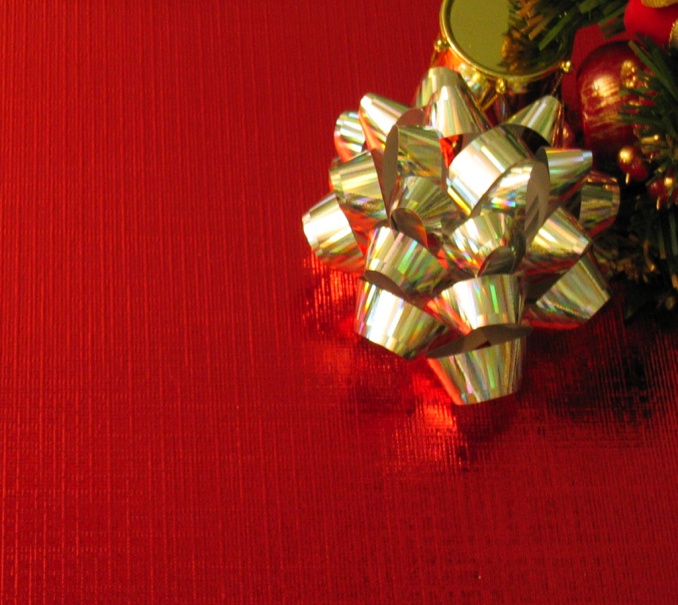 ThreeGifts
He was accompanied by Nicodemus, the man who earlier had visited Jesus at night. Nicodemus brought a mixture of myrrh and aloes, about seventy-five pounds. Taking Jesus’ body, the two of them wrapped it, with the spices, in strips of linen. This was in accordance with Jewish burial customs.

			John 19:39-40
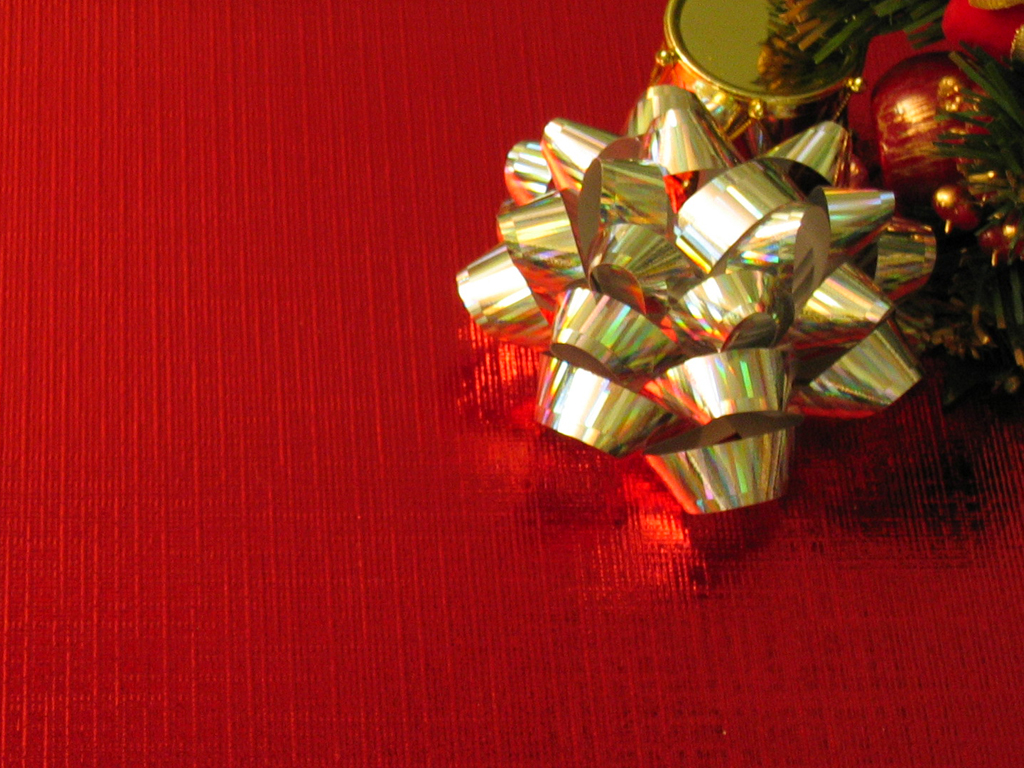 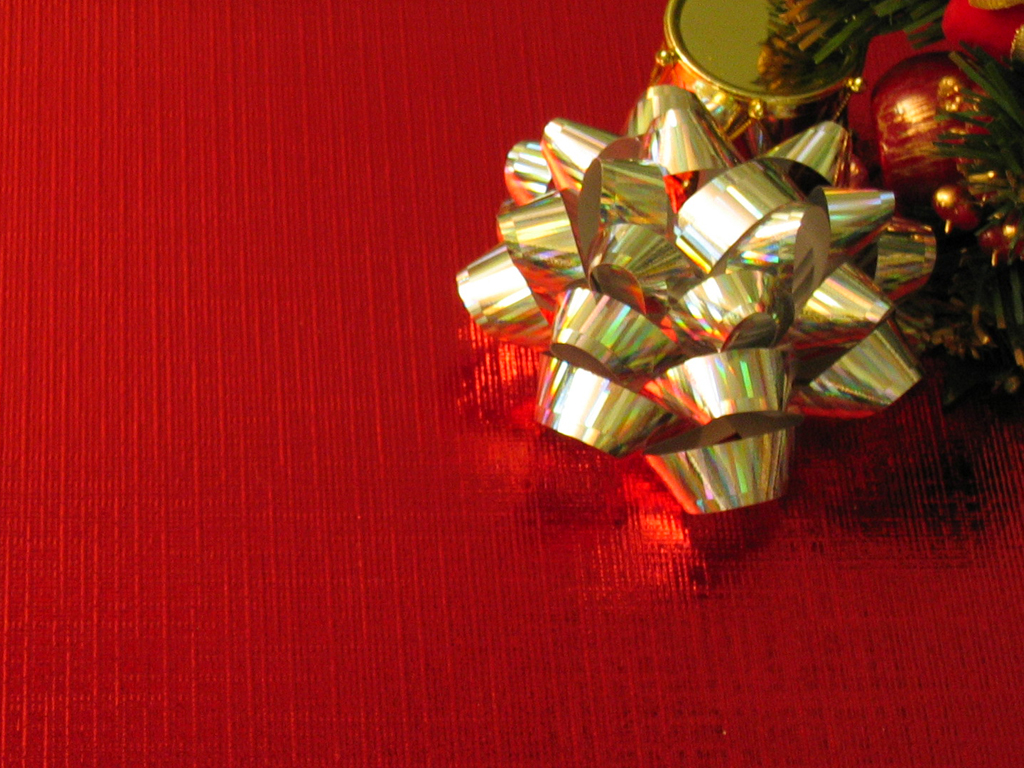 #3
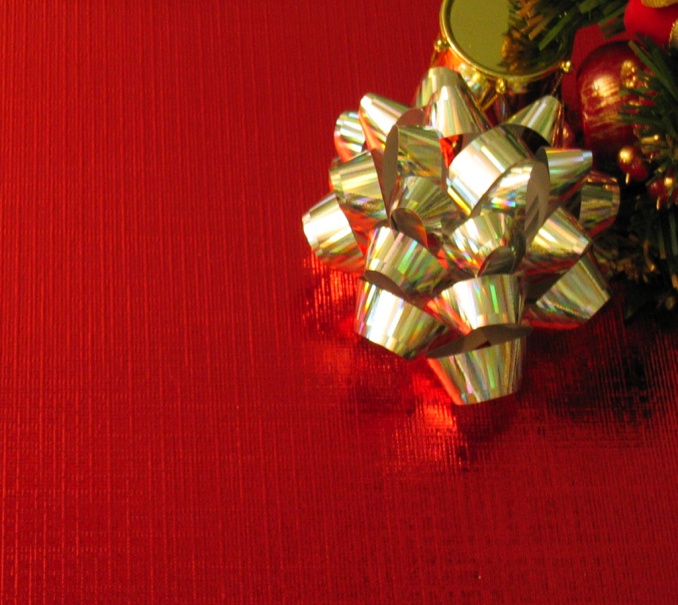 ThreeGifts
If you think about it, Christianity is a lifestyle that demonstrates life while it is preoccupied with death.
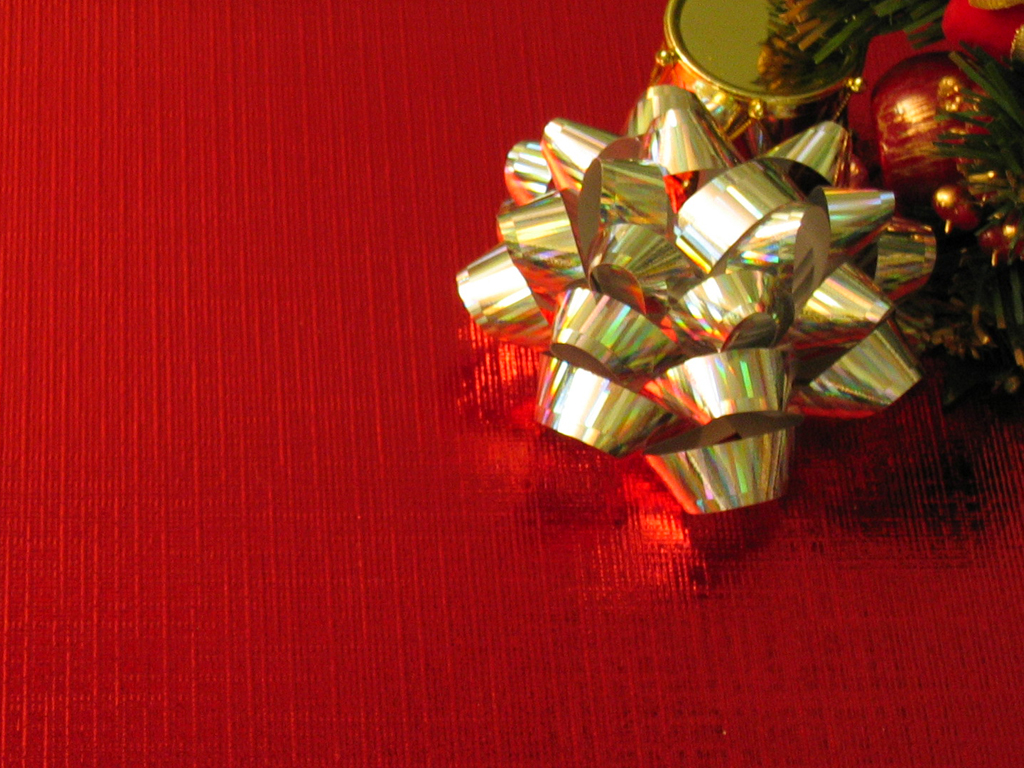 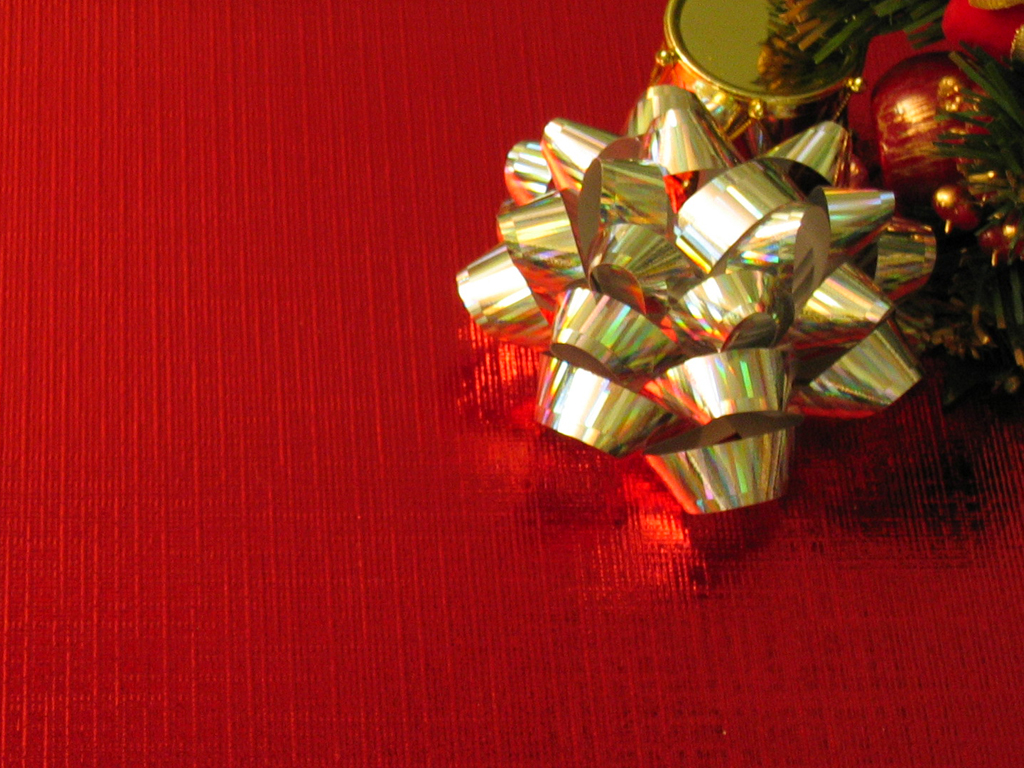 #3
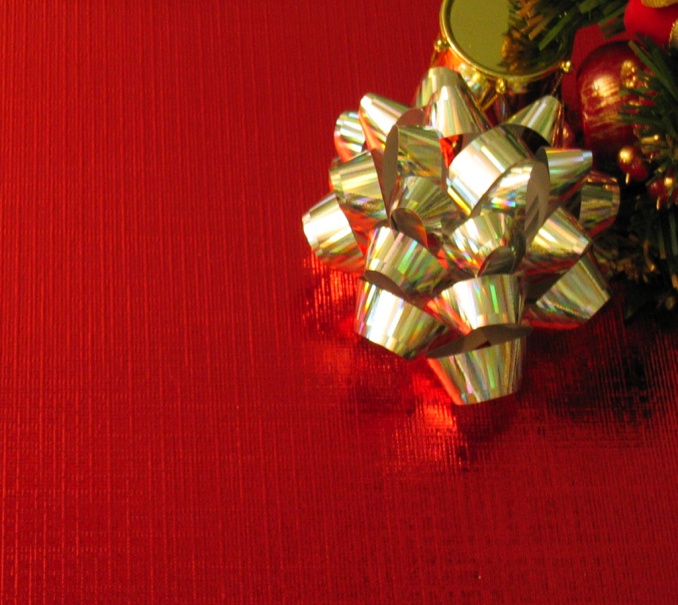 ThreeGifts
Jesus invited disciples to deny themselves, take up a cross daily, and follow Him
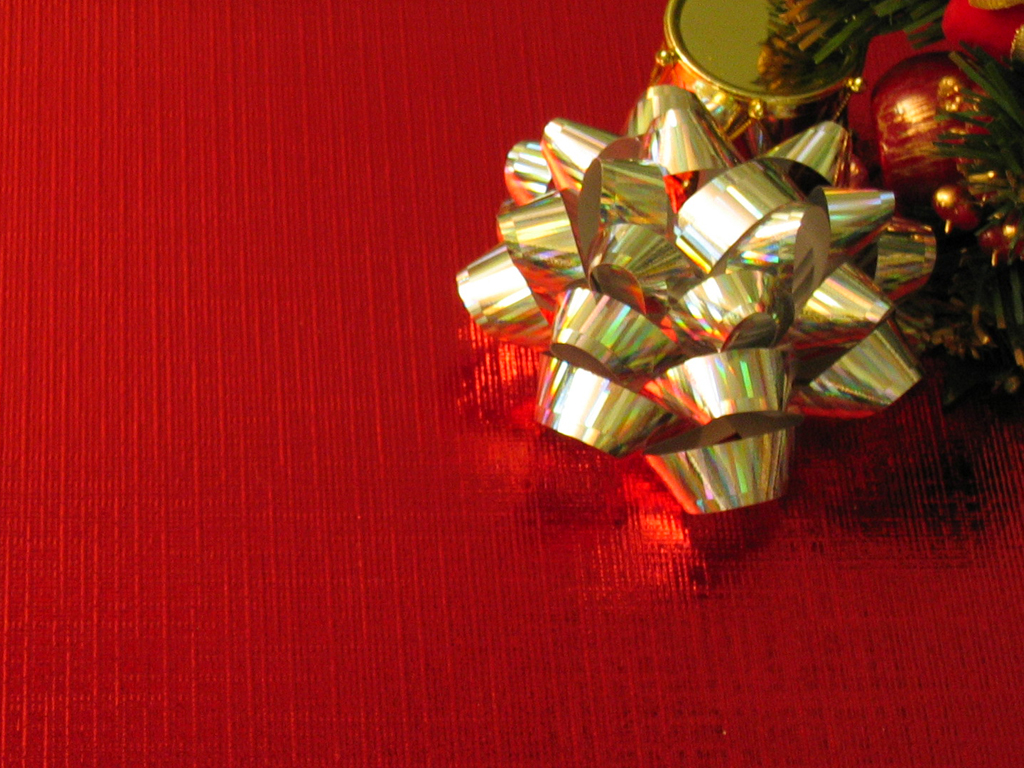 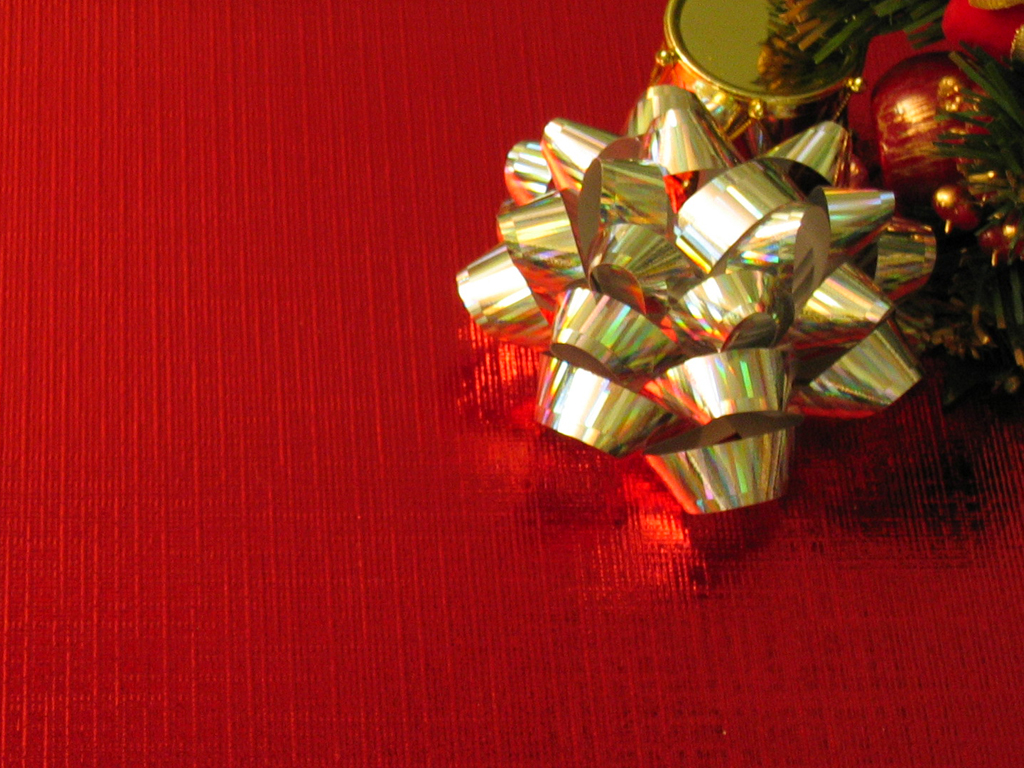 #3
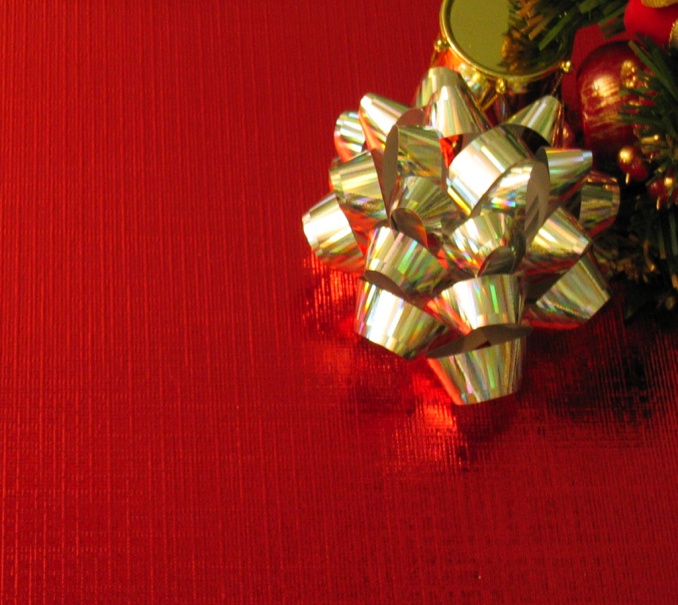 I want to know Christ—yes, to know the power of his resurrection and participation in his sufferings, becoming like him in his death, and so, somehow, attaining to the resurrection from the dead.
		Philippians 3:10,11
ThreeGifts
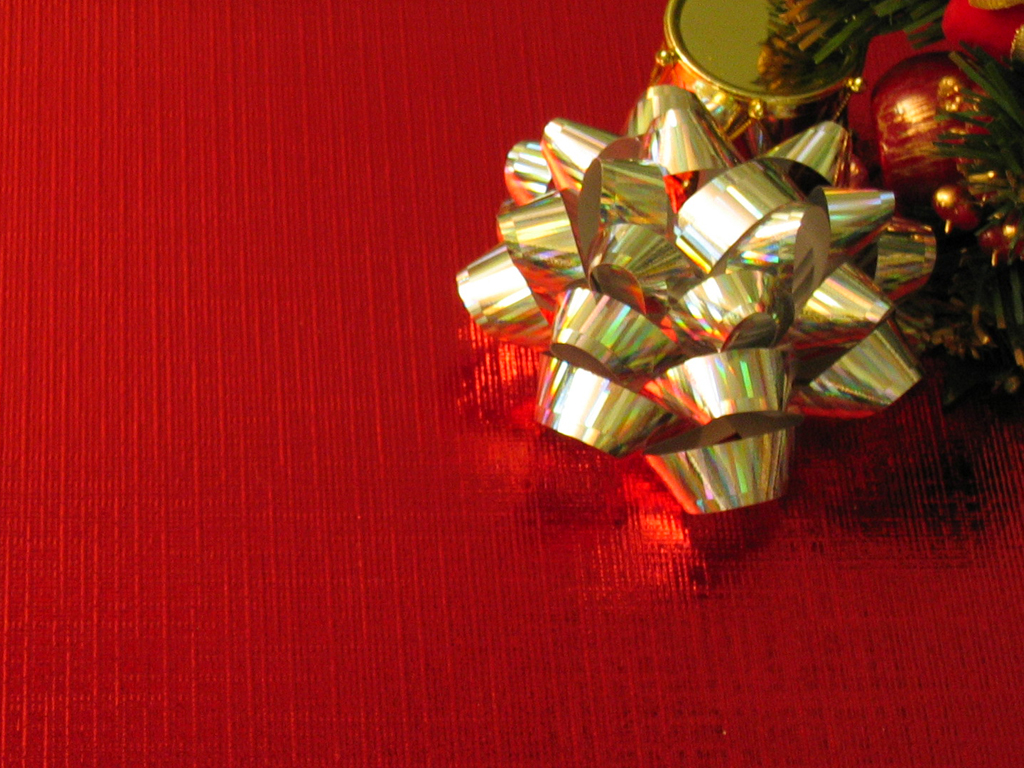 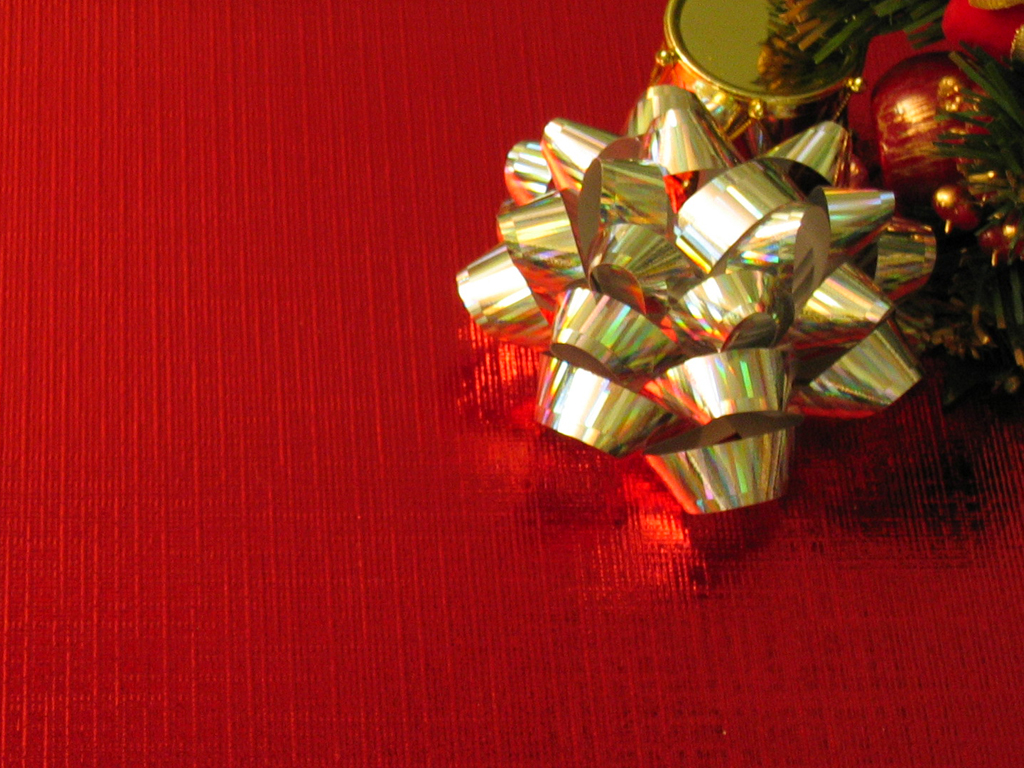 #3
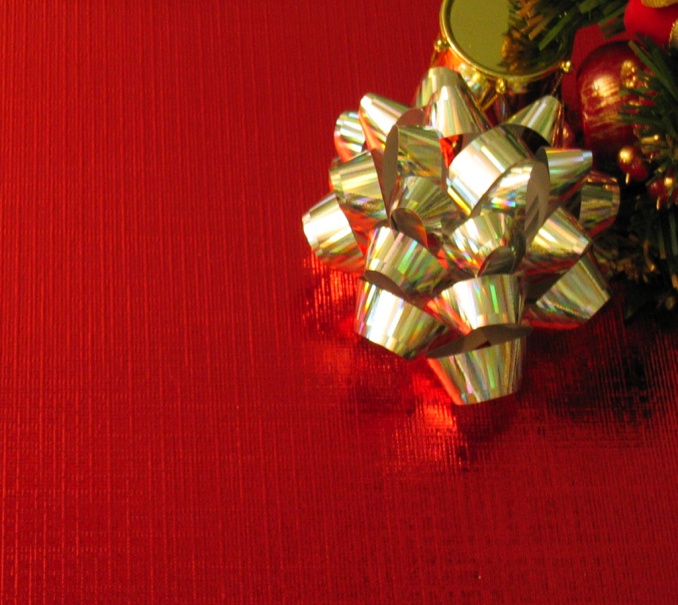 ThreeGifts
The fellowship of his sufferings…
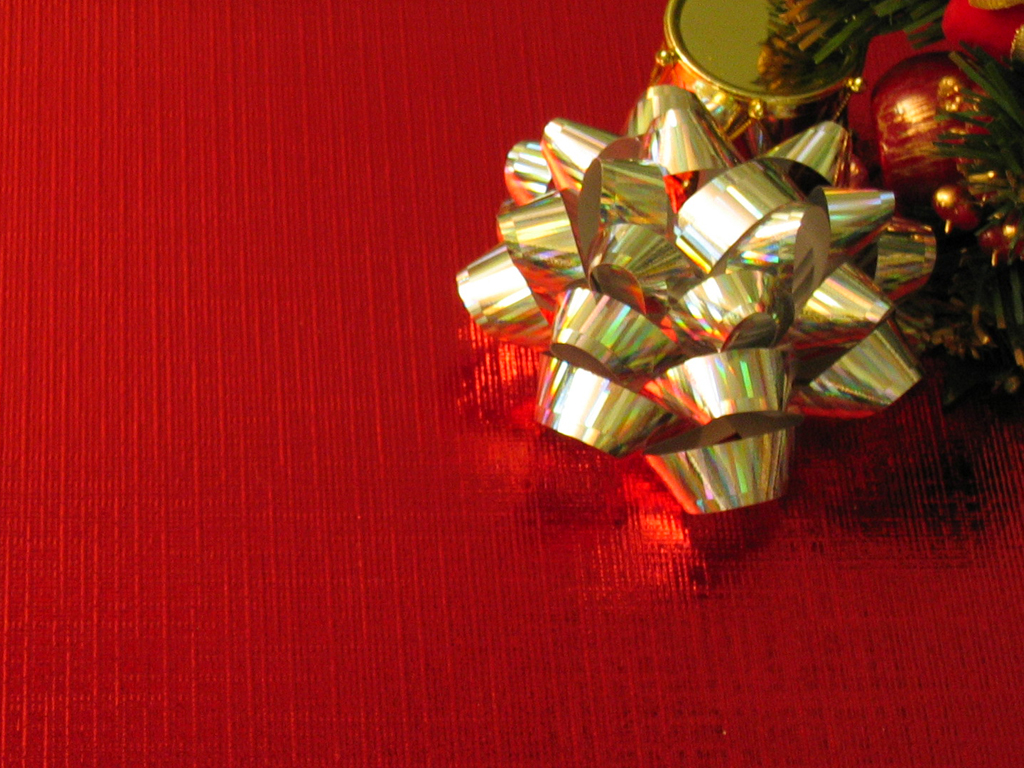 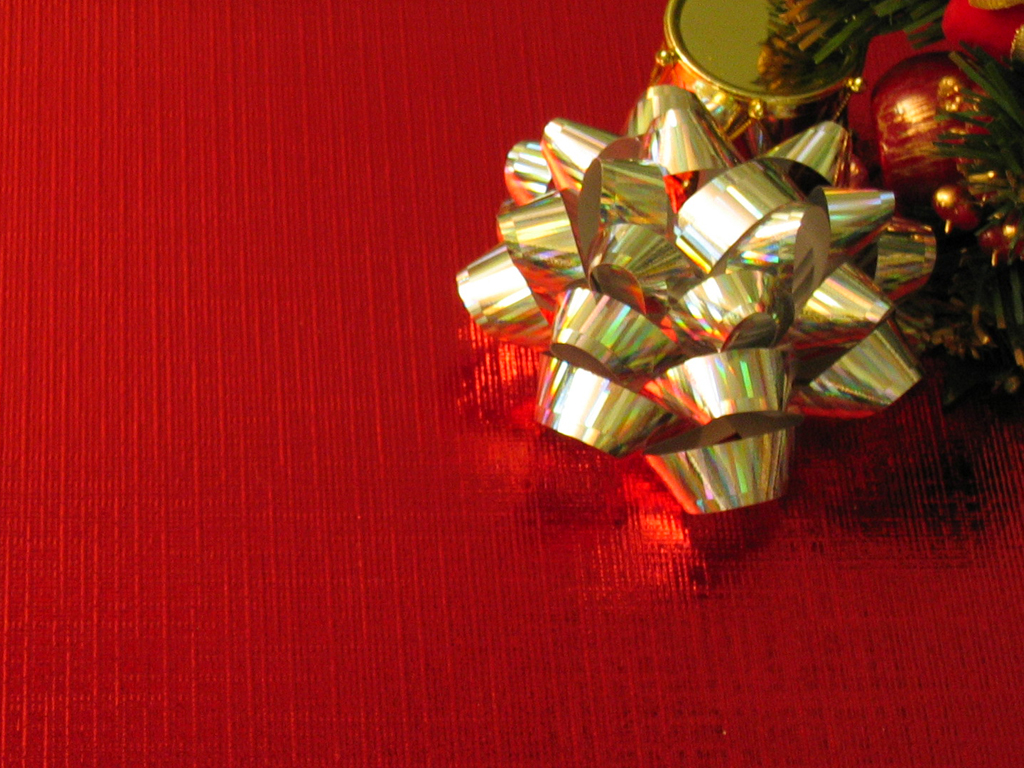 #3
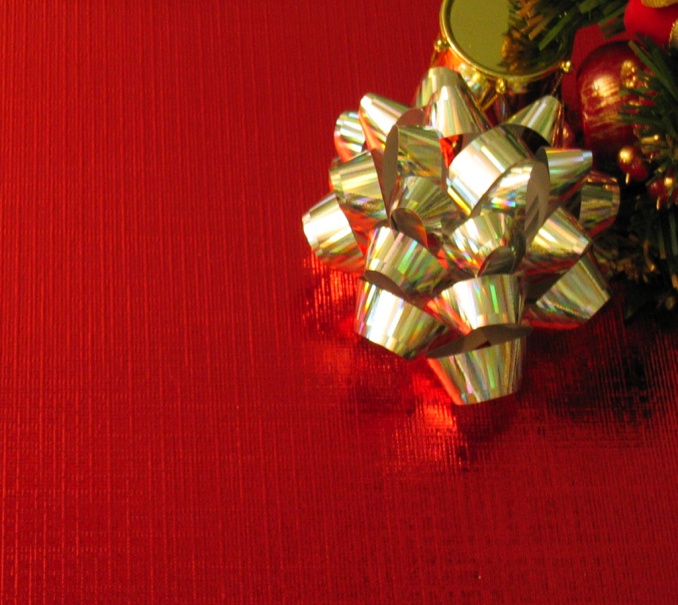 ThreeGifts
In what way can I bring this gift to the Christ of God?
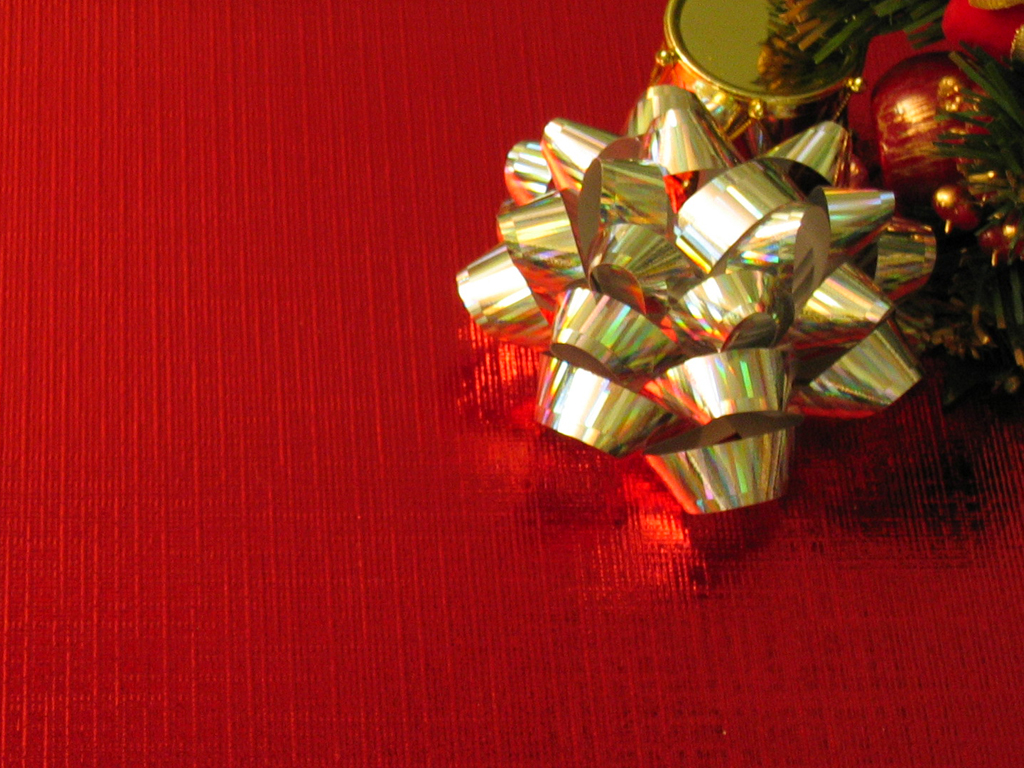 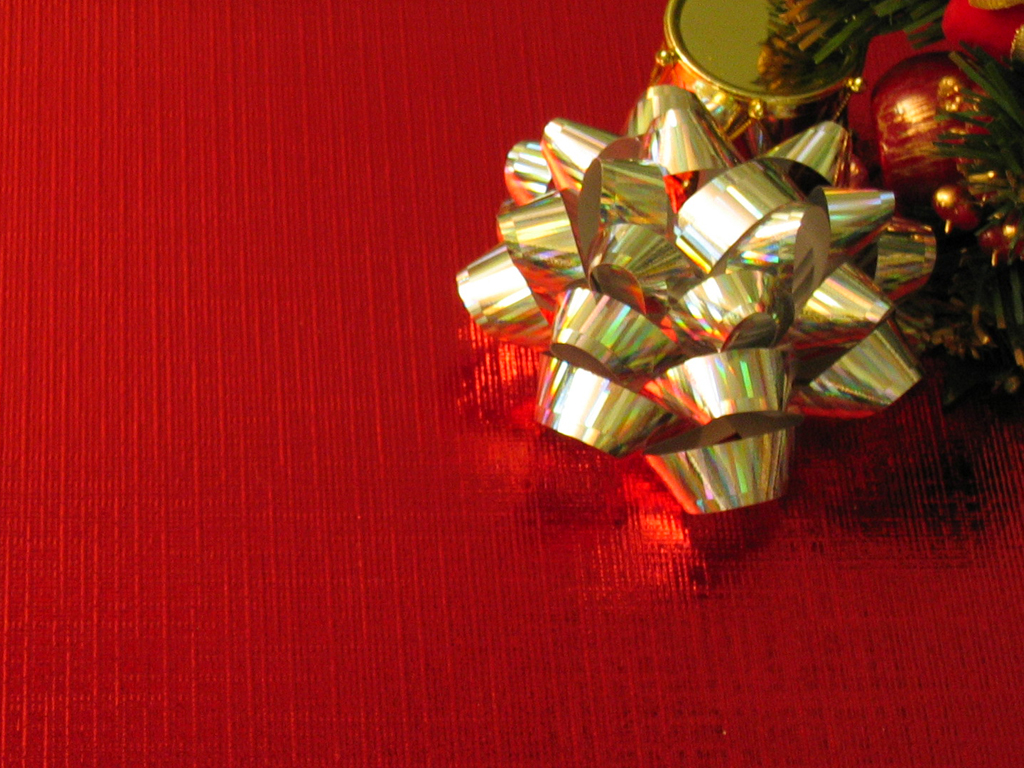 CONCLUSION
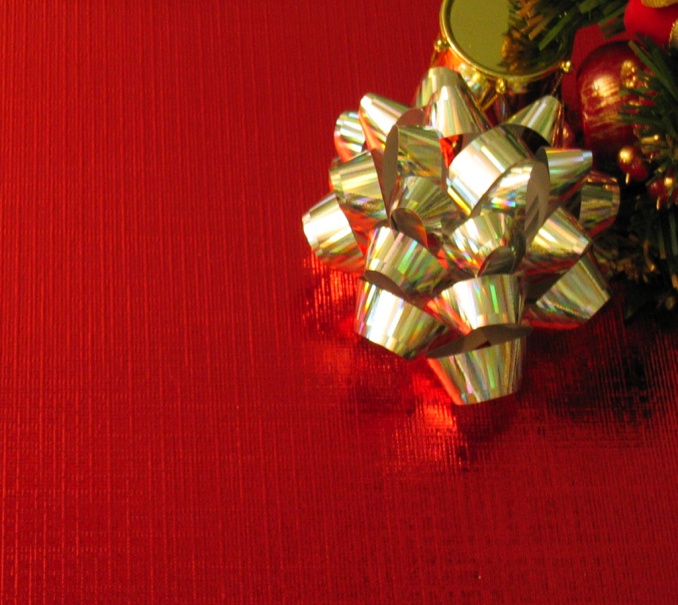 ThreeGifts
Press past the bitter
Give forgiveness
Enter into His sufferings
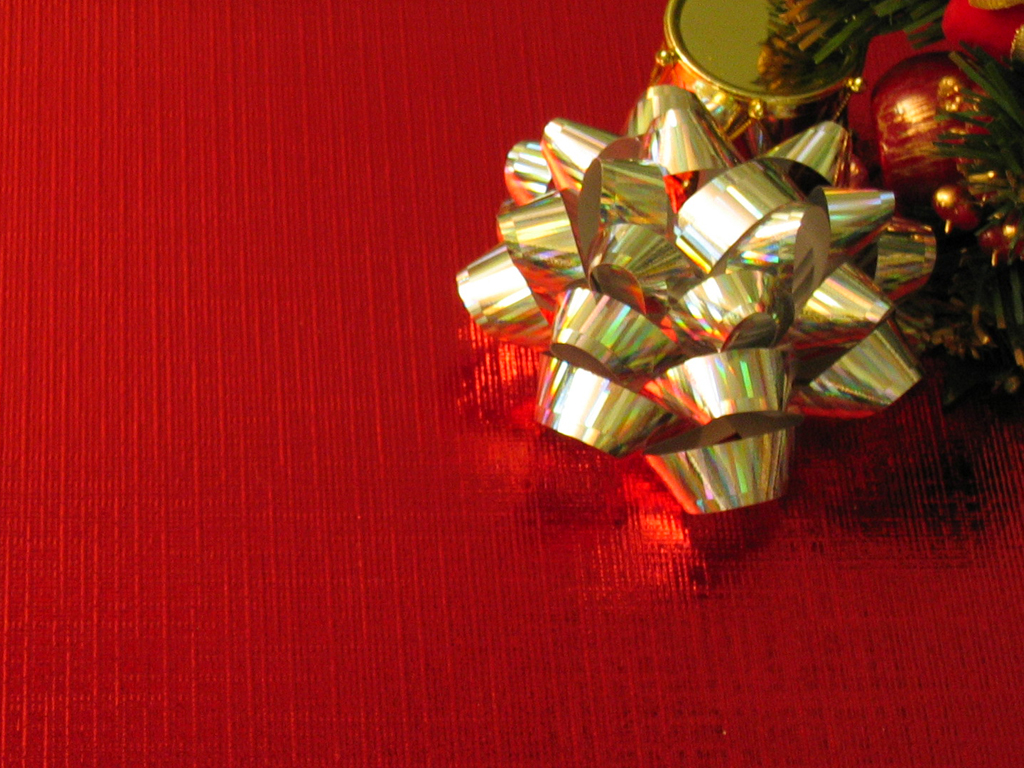 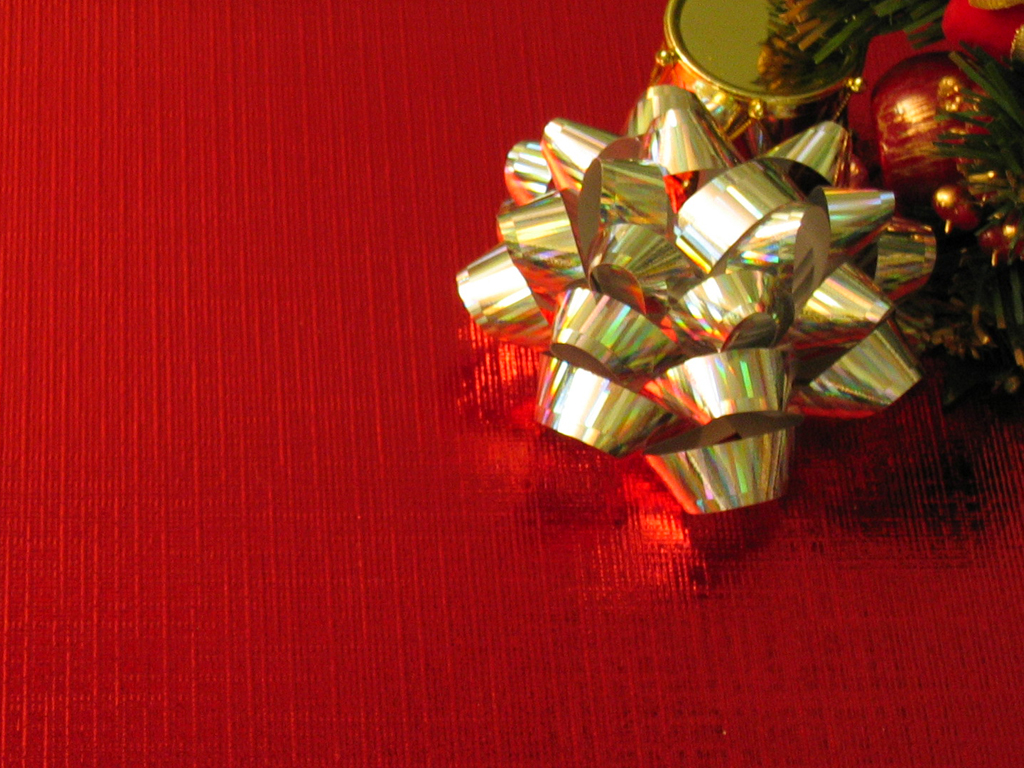 CONCLUSION